at-7.セグメンテーション
（ディープラーニングのシステムとプログラミング）
（全１２回）
https://www.kkaneko.jp/ai/at/index.html
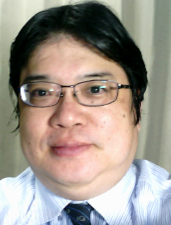 金子邦彦
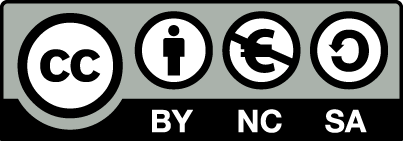 1
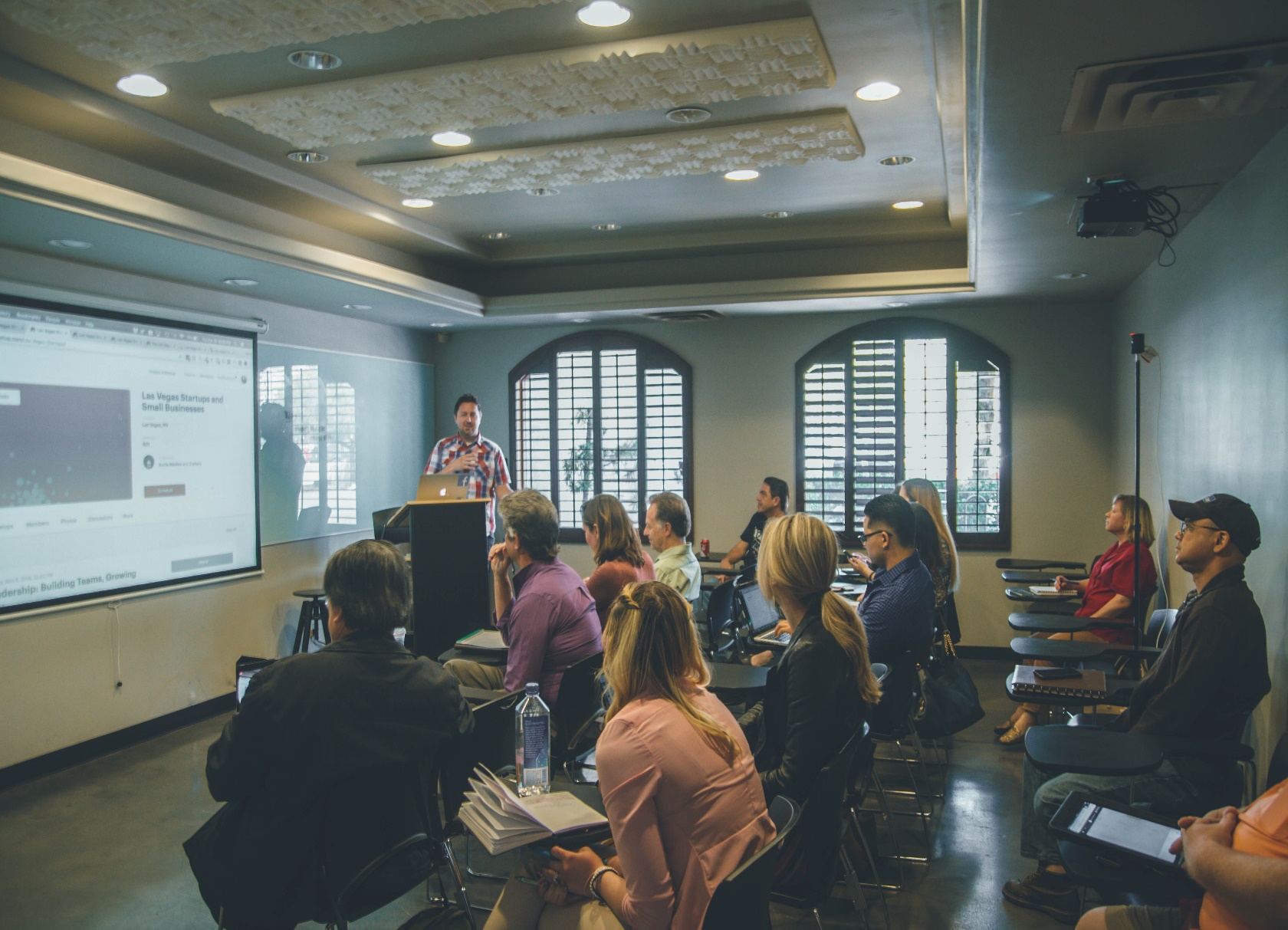 画像セグメンテーションの詳細説明
画像セグメンテーションの概要、主要手法(FCN, U-Net)、種類(セマンティック、インスタンス、パノプティック)の説明
オンラインデモやプログラム例を用いた、実践的な演習
図や具体例を交えた解説。AIによる画像理解の現状と可能性の理解を向上
2
7-1. イントロダクション
3
画像理解の主な種類
① 画像分類
　「何があるか」を理解


② 物体検出
　場所と大きさも理解


③ セグメンテーション
　画素単位で理解
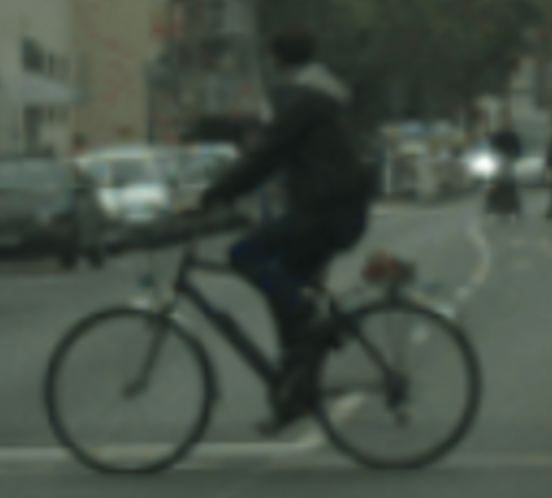 person
bicycle
person
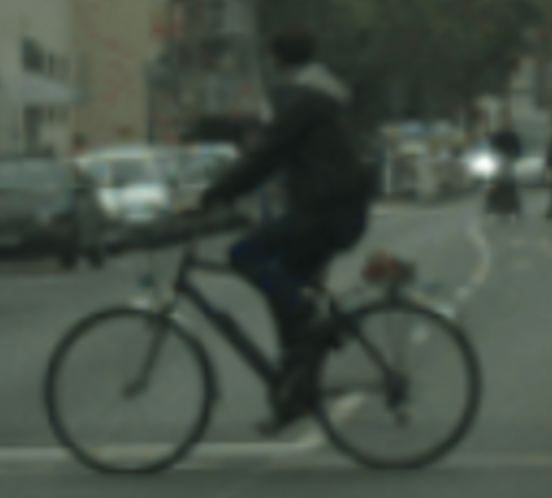 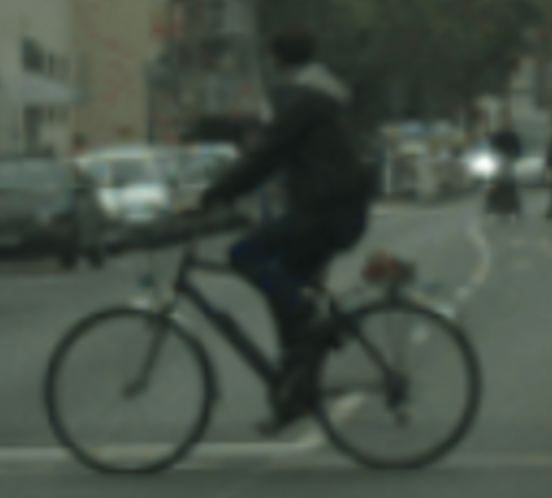 bicycle
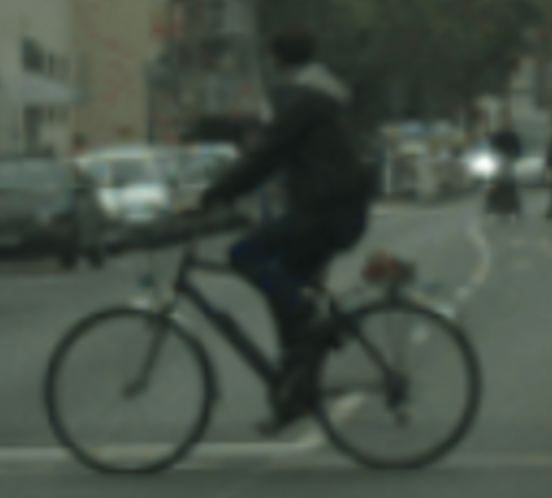 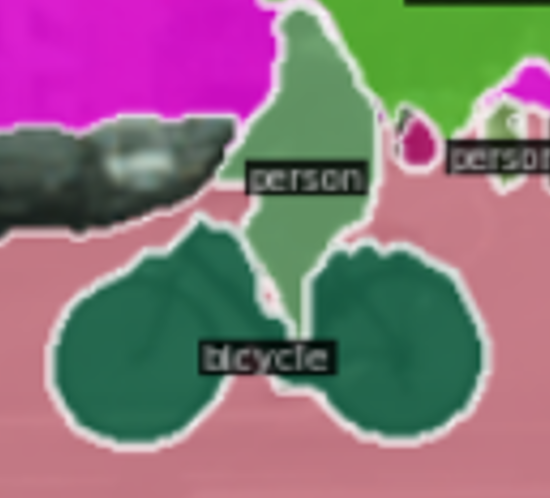 4
① 画像分類
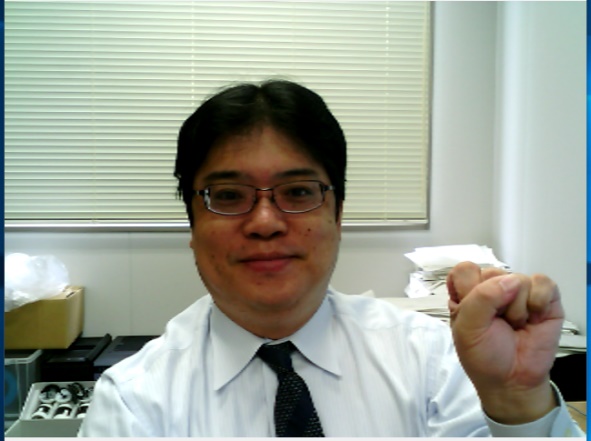 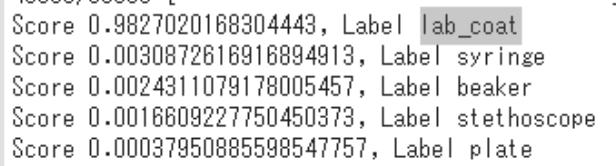 画像分類の結果は，ラベルと確率
※ ５つの候補 (top 5) が表示されている
5
[Speaker Notes: 画像分類は，画像に対して，ラベルとその確率を得ることです．

ラベルというのは，画像分類した結果の，画像の種類を表すキーワードのことです．

このラベルと確率を精度よく自動で求めるために，人工知能を使うことができます．]
② 物体検出
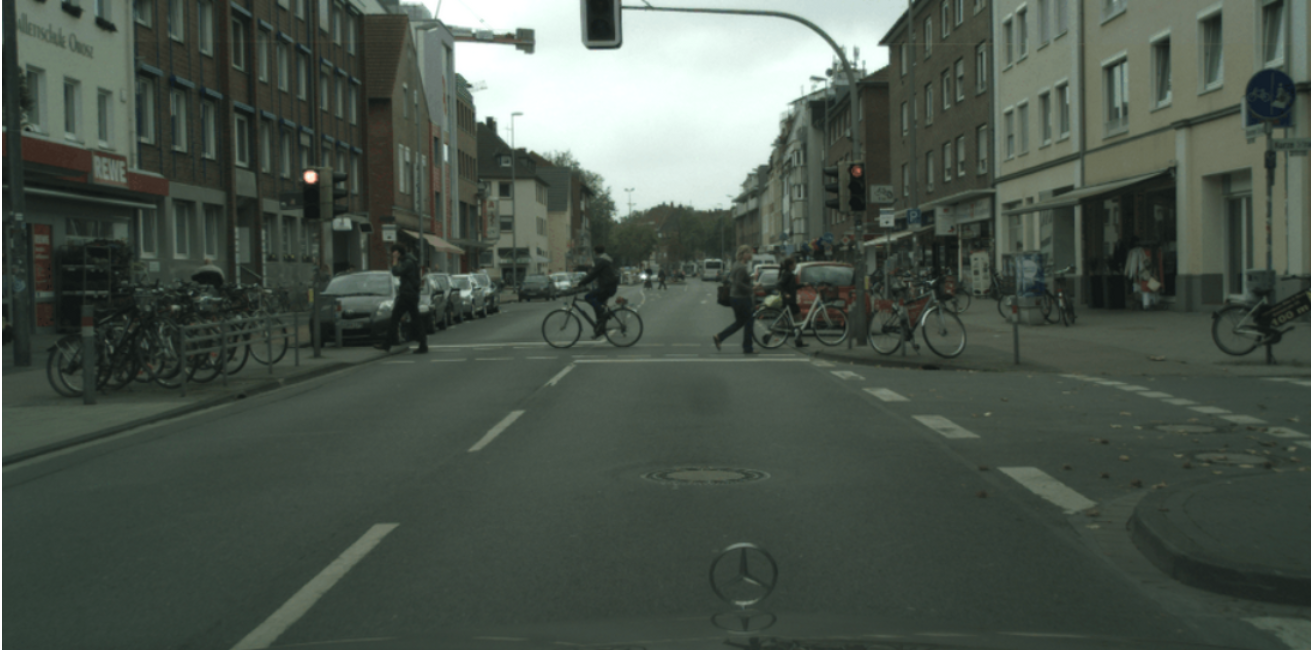 car
person
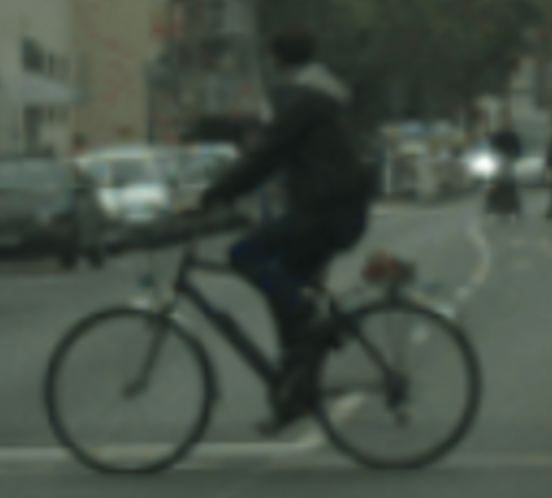 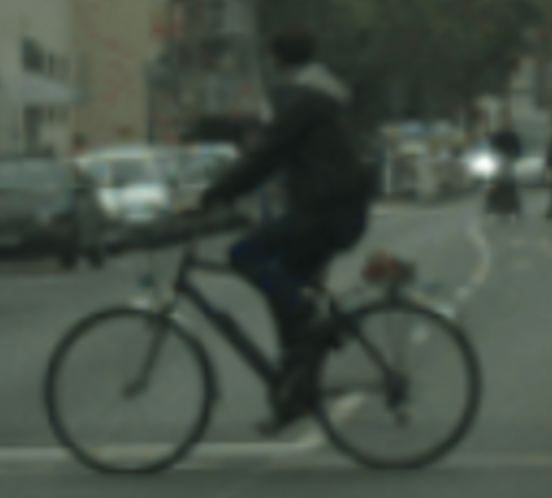 bicycle
バウンディングボックス，
ラベルを得る
バウンディングボックスは，
物体を囲む最小のボックス（四角形）
6
③ セグメンテーション
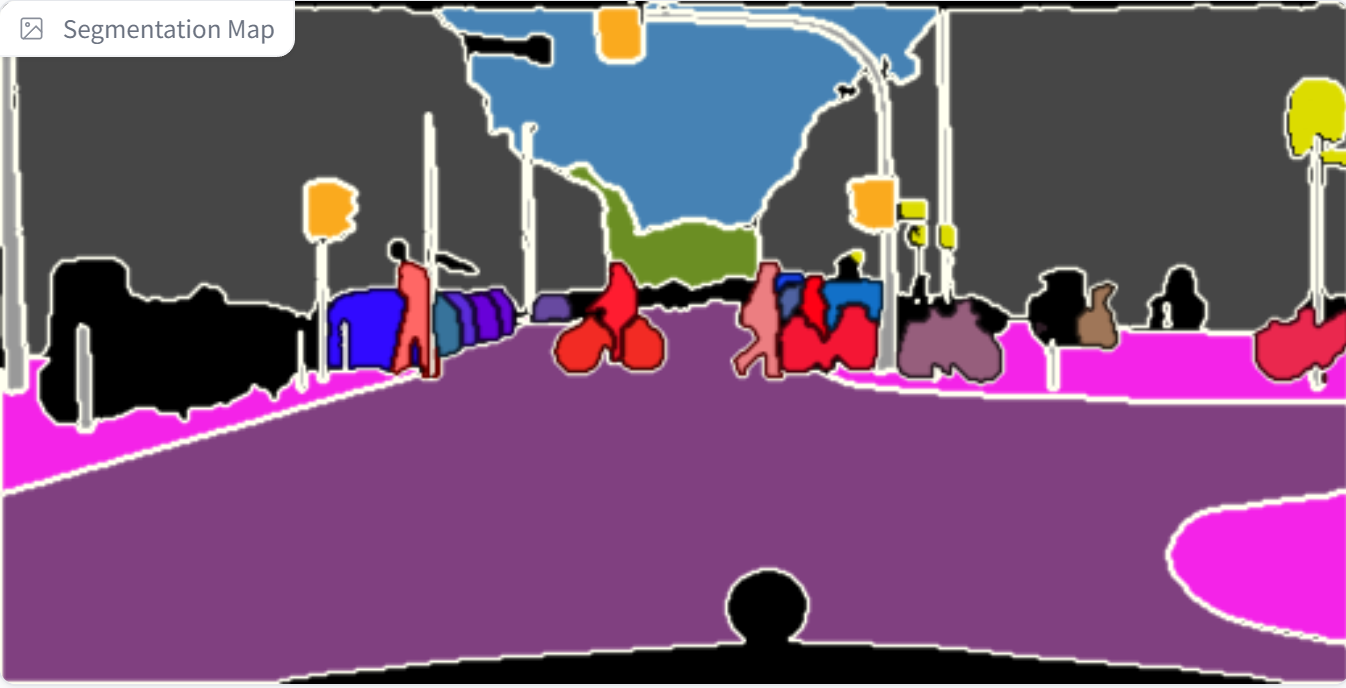 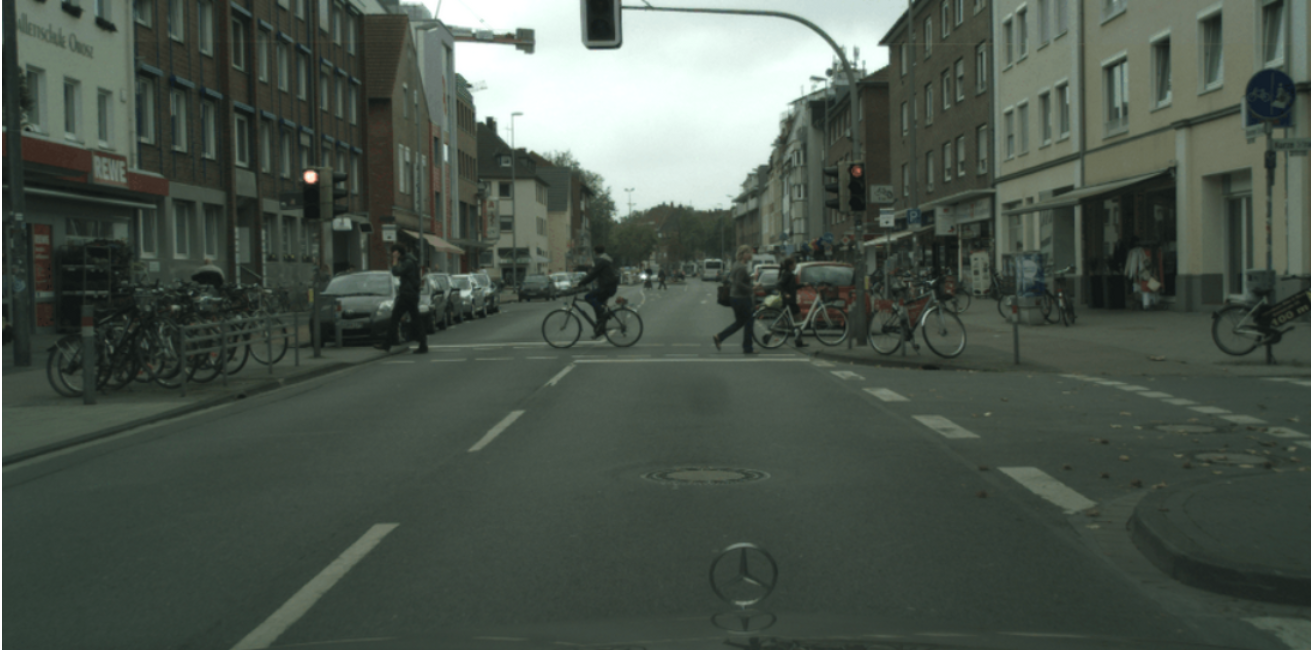 物体の形を画素単位で抜き出し
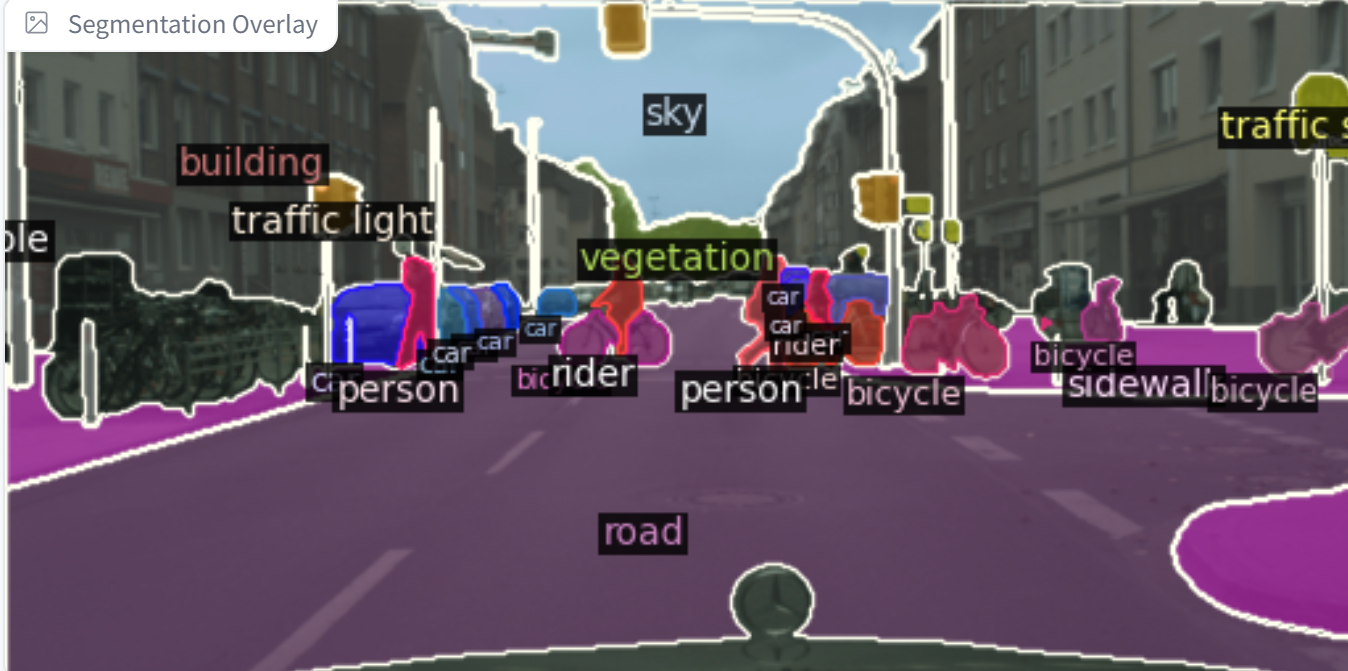 ラベルを得ることもできる
7
[Speaker Notes: 画像分類の例

画像に対して，いくつかのラベル，
それぞれのラベルに対しての確率が得られています．

例えば，この結果を見ると，この画像，ラベルが lab_coat である確率が，約 0.98 のように結果が得られています．

このように，１枚の画像に対して，複数のラベルとそれぞれの確率を得ること．
それが画像分類です．

画像分類は，画像を扱う他の人工知能，例えば，物体検出などの基礎になっています．

画像分類の説明は以上です．
視聴ありがとうございました．]
ここまでのまとめ
画像理解の主な種類
画像分類
「何があるか」を理解。結果は「ラベル」として識別
各ラベルに対する「確率」も提供
物体検出
物体の種類、場所、大きさを理解。場所と大きさについて
の結果は、物体を囲むバウンディングボックス。
セグメンテーション
画素単位で理解。
物体の「形」を詳細に抽出。
8
7-2. 画像セグメンテーションの基礎
9
画像セグメンテーションの例
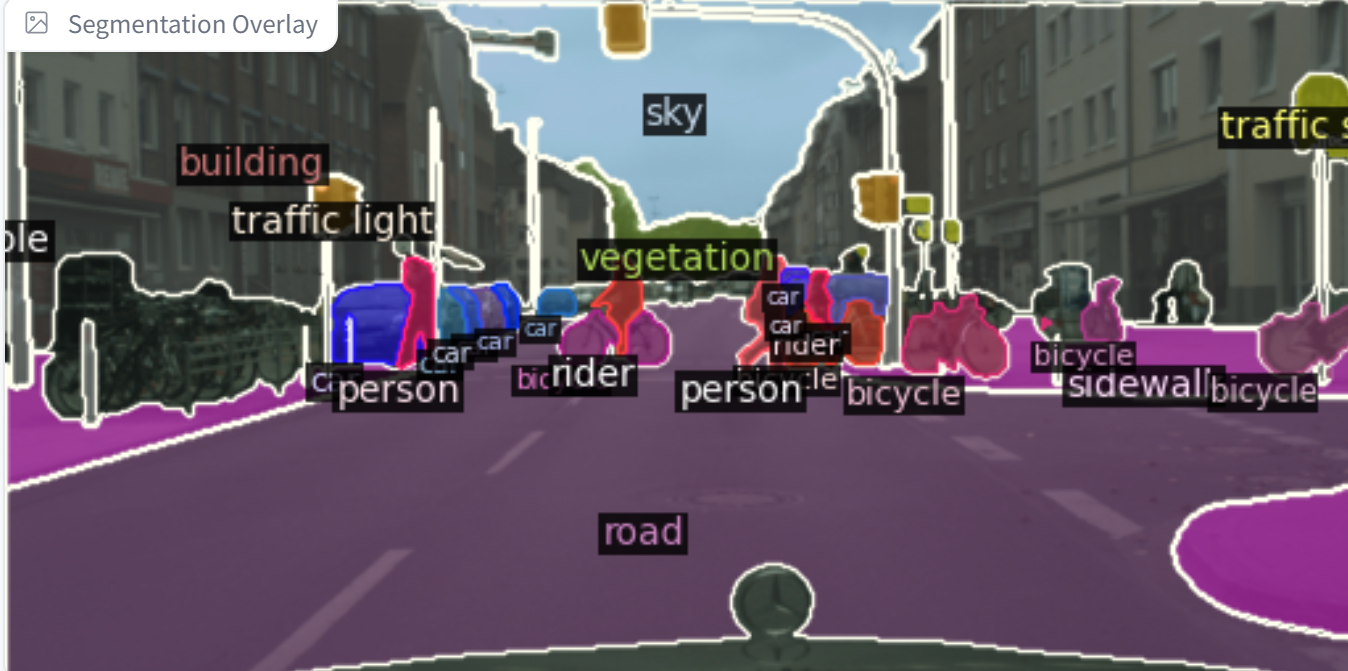 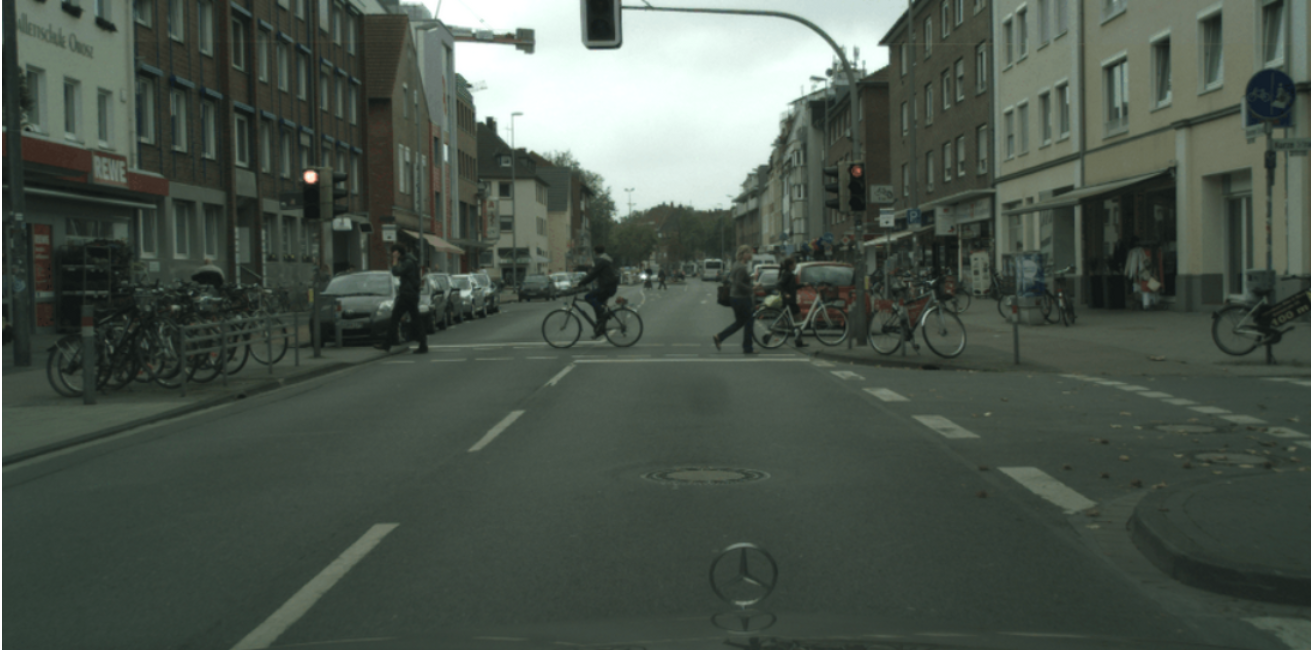 画像セグメンテーションは、画像の画素単位で、種類を識別
10
画像セグメンテーションの例
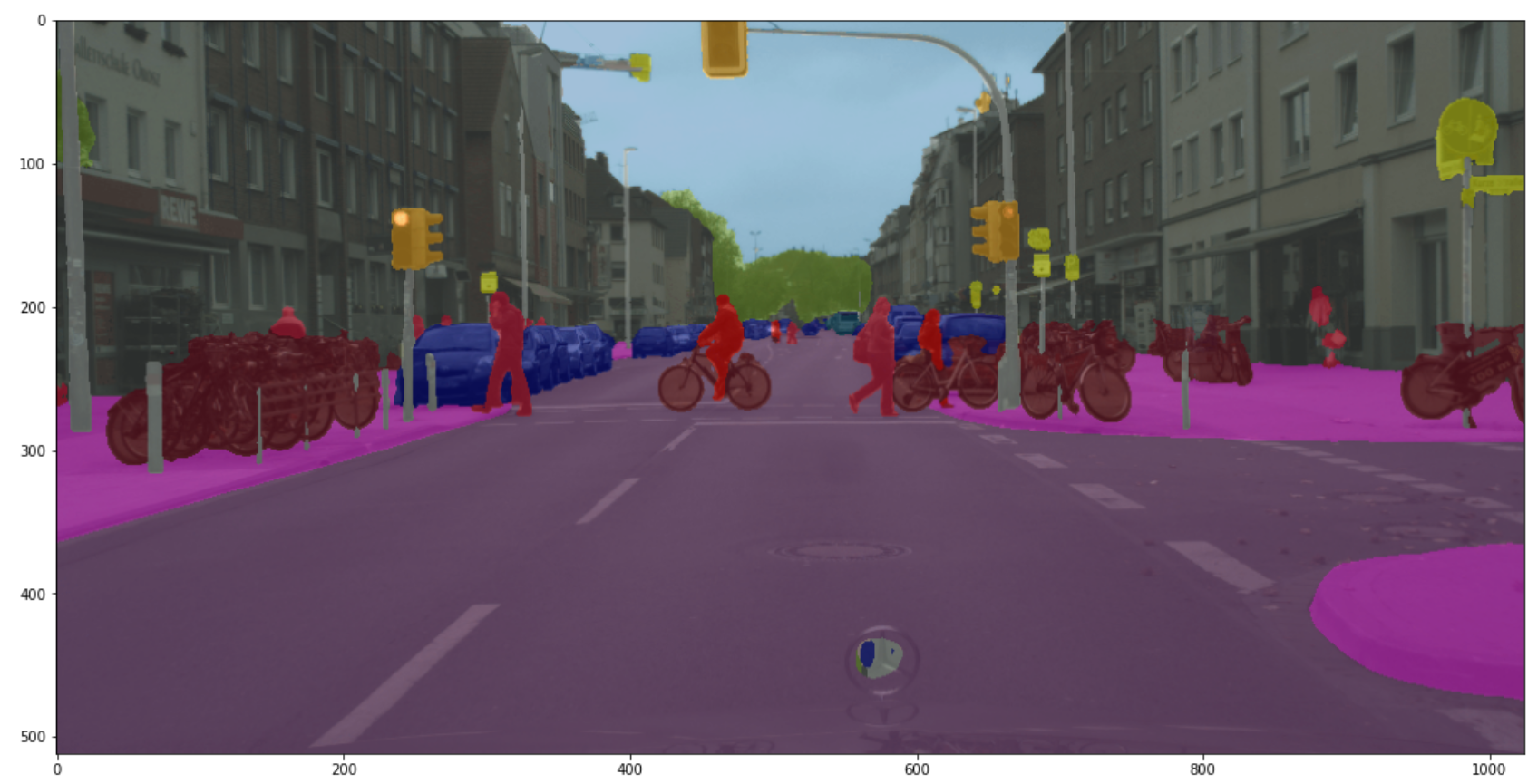 11
画像セグメンテーション
セグメンテーションの目的
画像を、意味のある領域ごとに分割
物体の「形」を詳細に解析

機能
同じ種類の画素が同じラベルに分類される

セグメンテーションの利点
物体が画像のどこにあるかを正確に知ることができる
物体の形や大きさを数値化するための基礎
12
医療画像のセグメンテーション
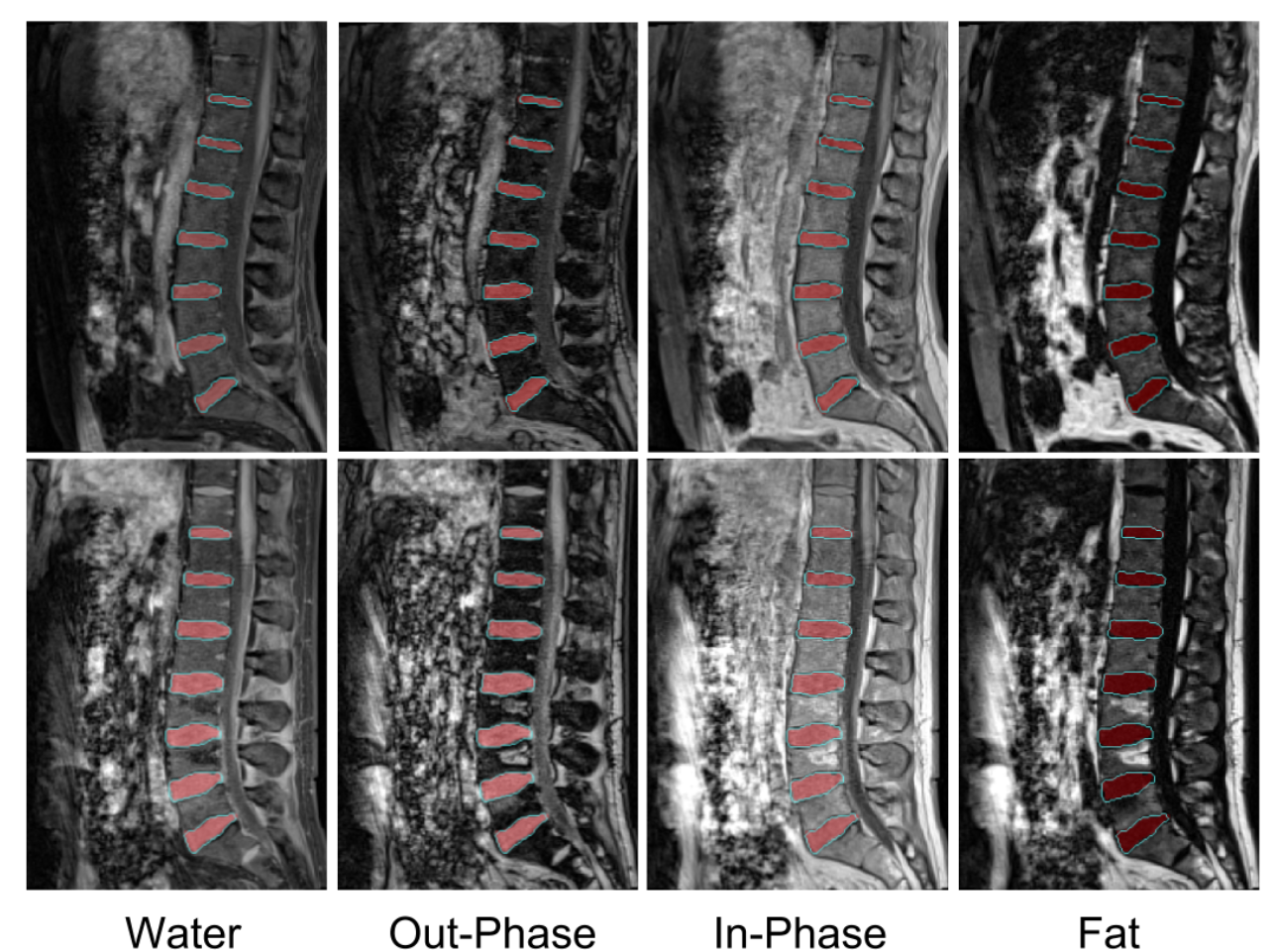 13
https://github.com/josedolz/IVD-Net より転載
自動運転での画像セグメンテーション
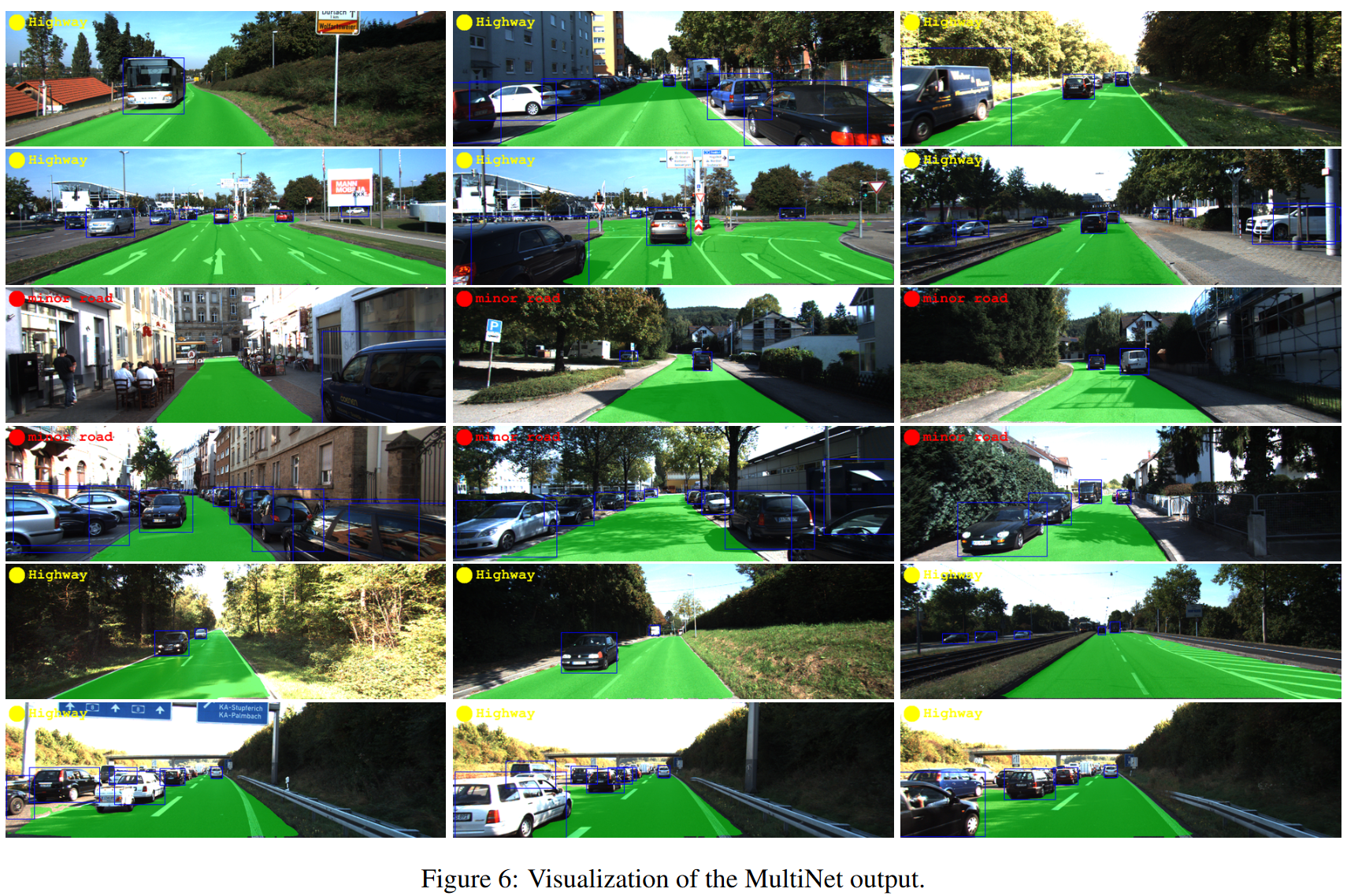 14
https://arxiv.org/pdf/1612.07695v2.pdf より転載
衛星画像のセグメンテーション
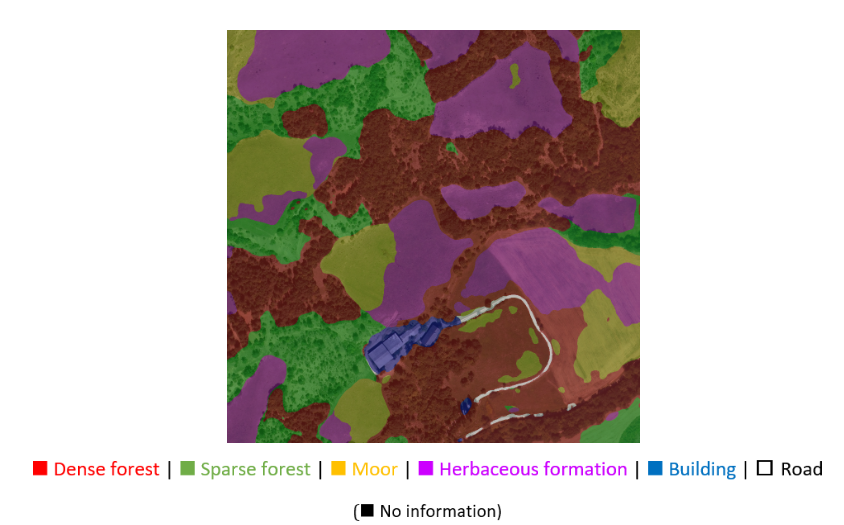 https://arxiv.org/pdf/2110.05812.pdf より転載
15
画素
画素は、画像を構成する最小の単位。各画素には、色、明るさの情報がある


テクスチャ
テクスチャはの違いを手掛かりとしてセグメンテーションが行われる場合もある


ラベル付け
セグメンテーションでは、各画素に、識別のための名前としてラベルを割り当てる
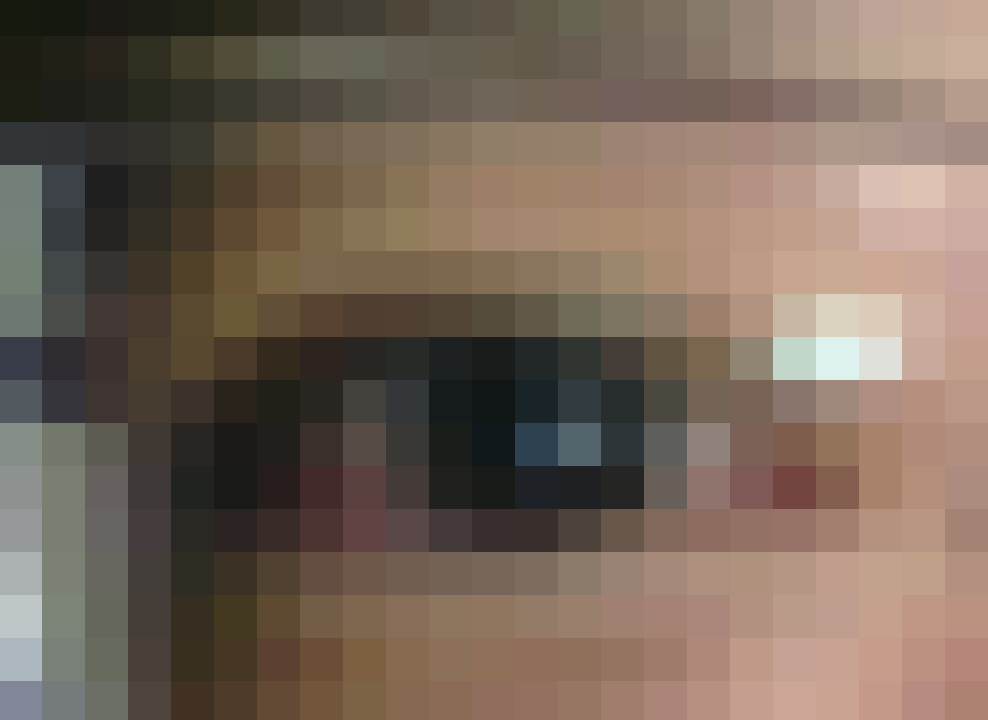 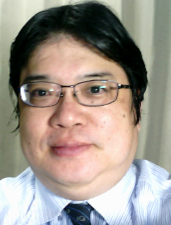 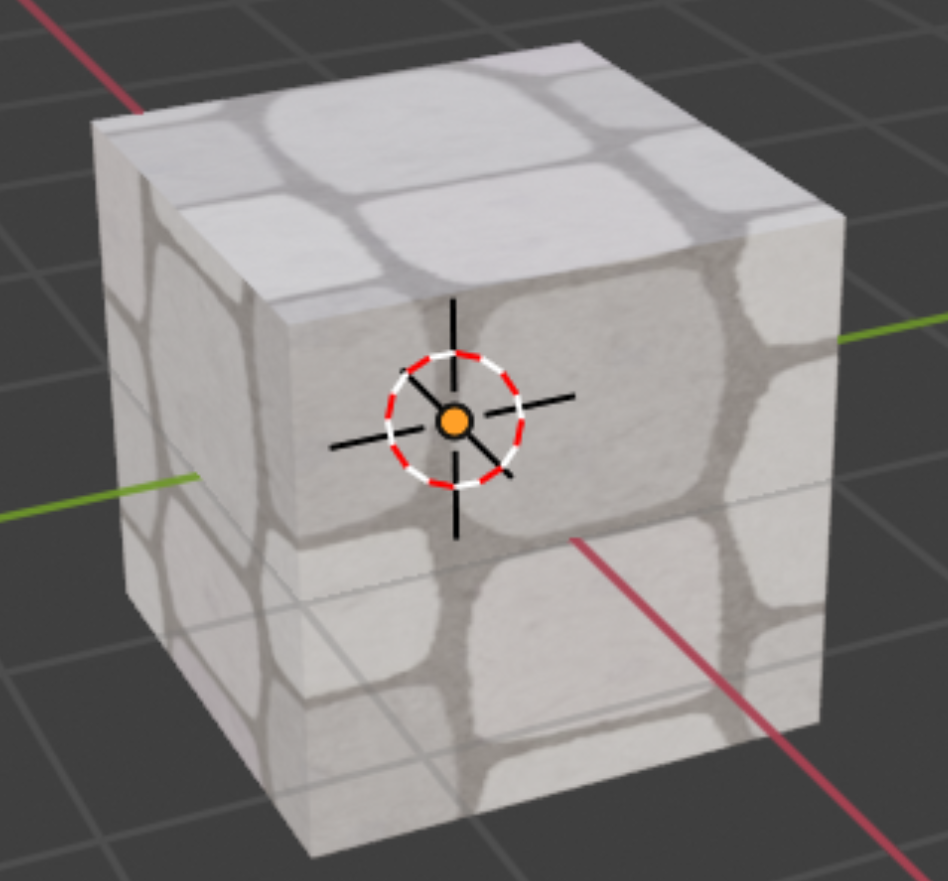 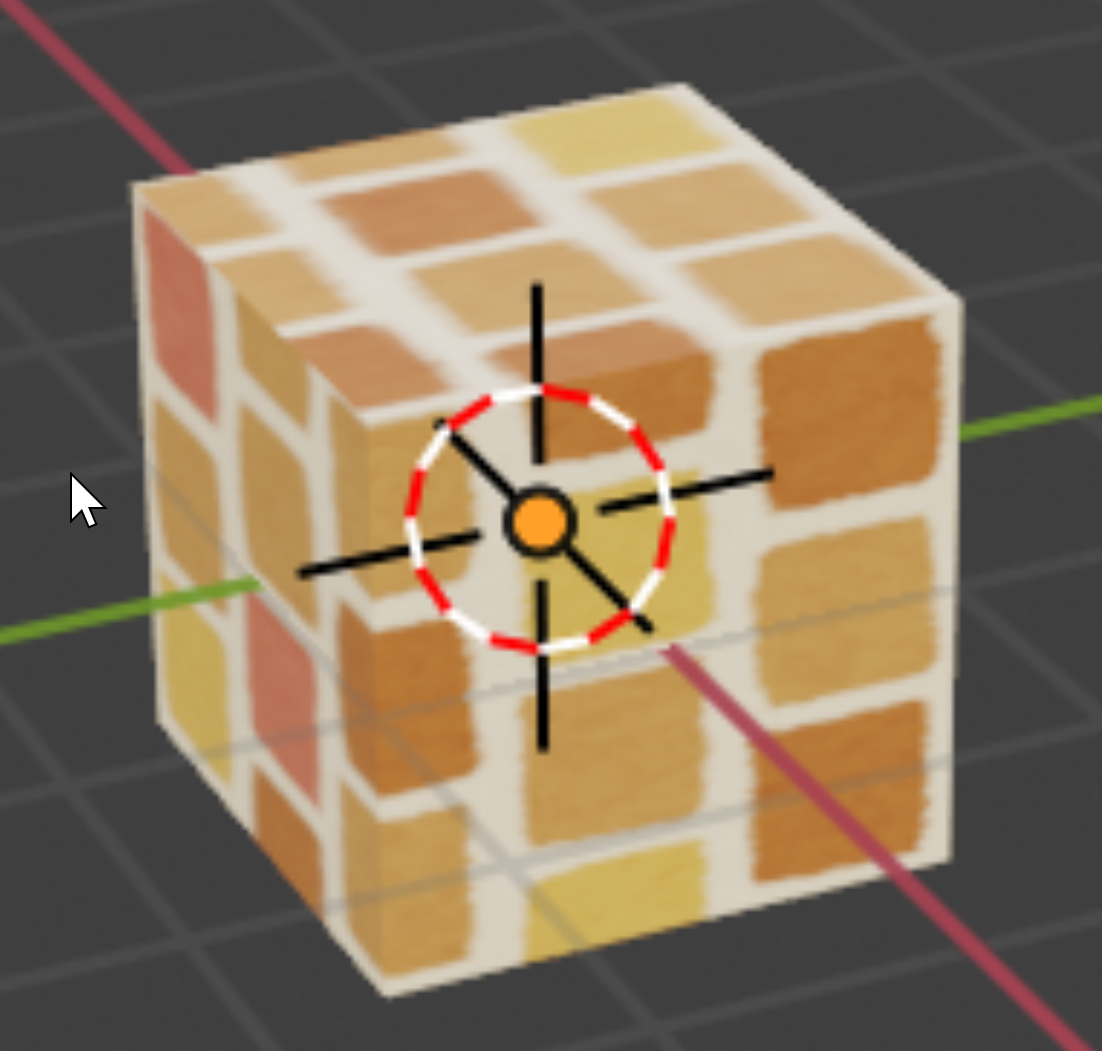 16
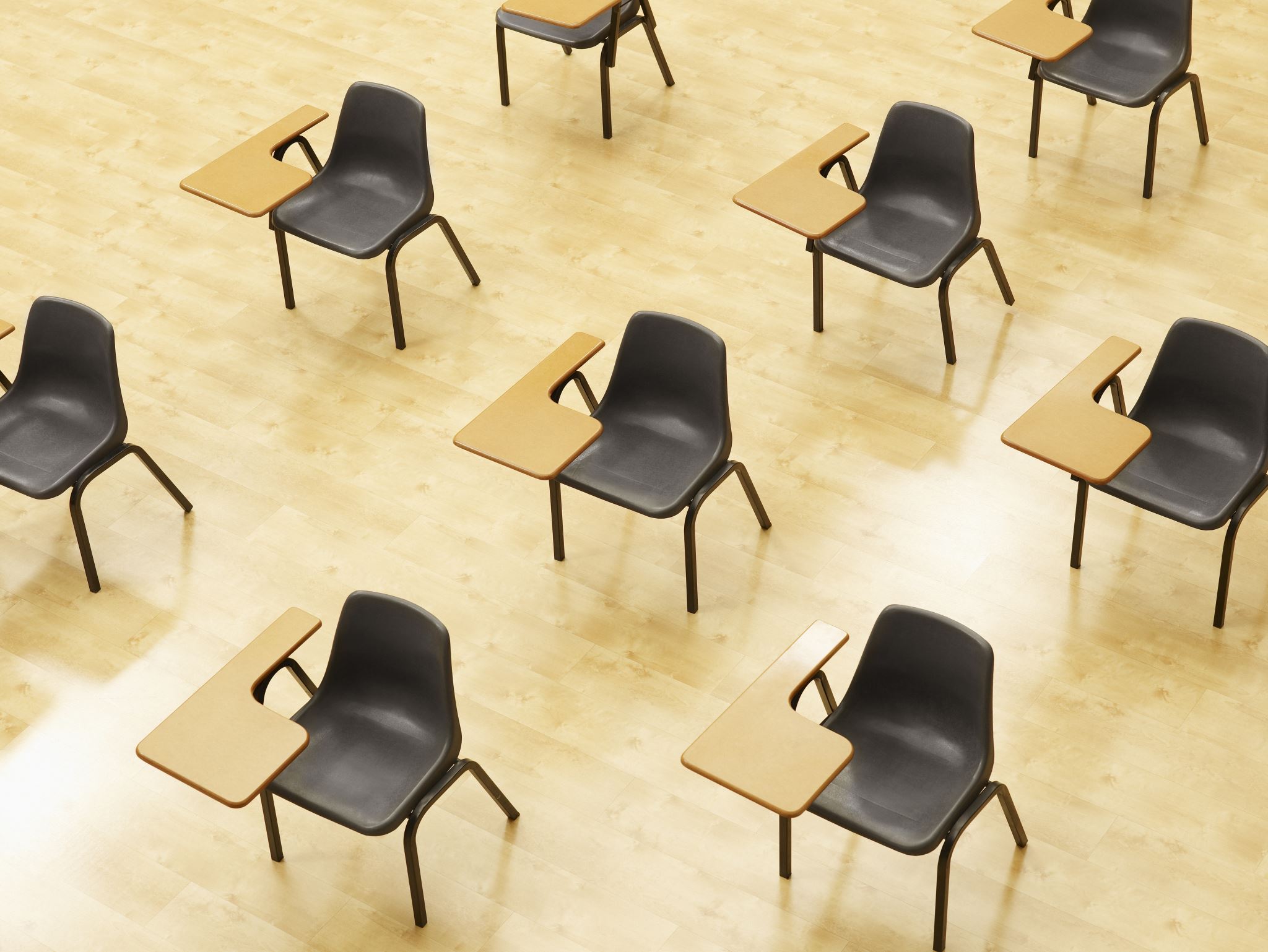 演習１
オンラインデモによる
画像セグメンテーションの体験
【トピックス】
画像セグメンテーション
OneFormer のデモ
17
① OneFormer のデモページを開く
https://huggingface.co/spaces/shi-labs/OneFormer
　オンラインサービスであり、混雑時などは動かない場合がある。授業中で動かなかった場合には、後日試してほしい
② 画面の「Input Image」で画像ファイルを設定するか、下の「Examples」で画像を選ぶ

③ 「Submit」 をクリック。結果を確認。
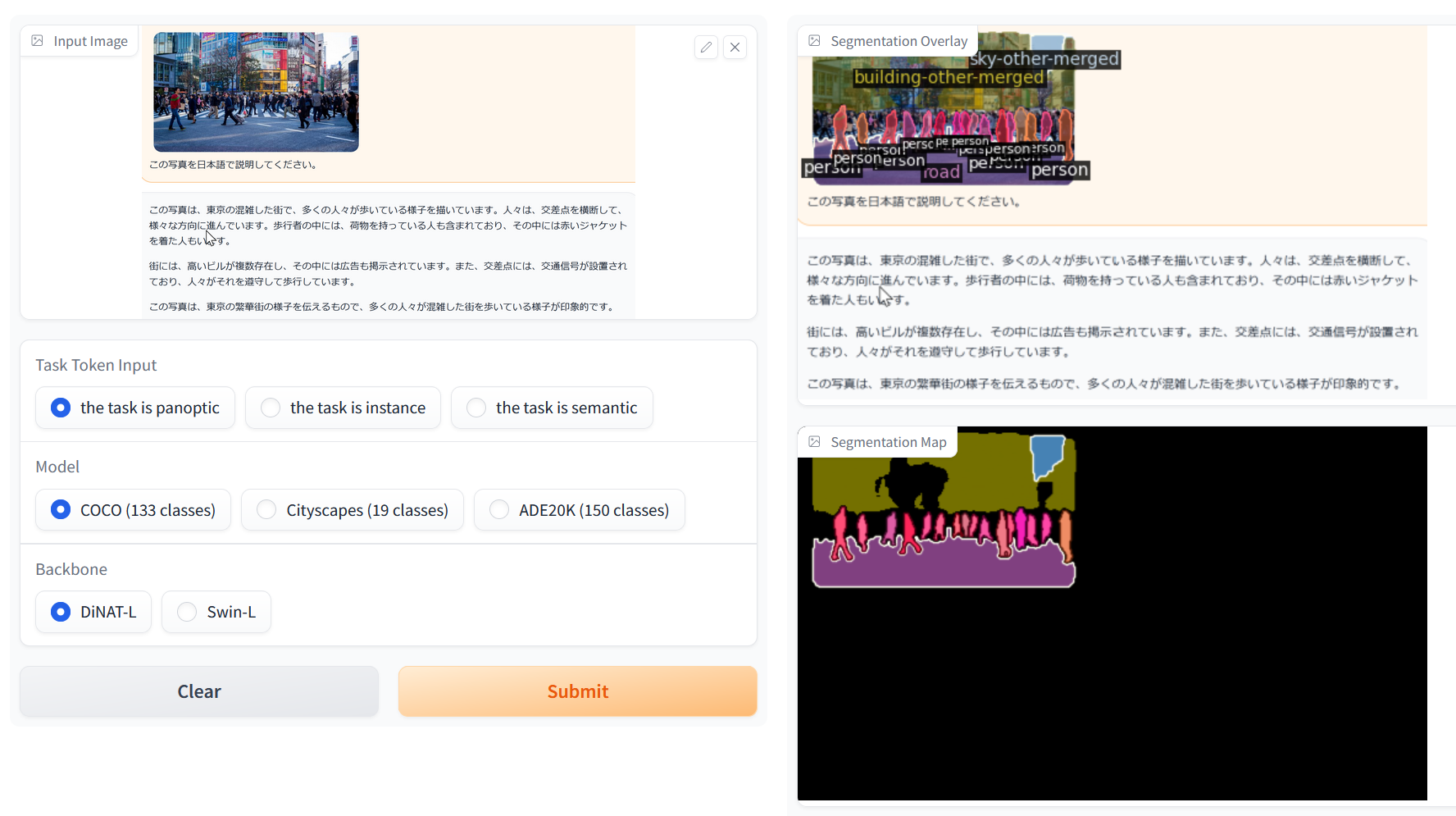 18
ここまでのまとめ
画像セグメンテーション
画像セグメンテーションは、画像の画素単位で、種類を識別

セグメンテーションの目的
画像を、意味のある領域ごとに分割
物体の「形」を詳細に解析

セグメンテーションの利点
物体が画像のどこにあるかを正確に知ることができる
物体の形や大きさを数値化するための基礎
19
7-3. 画像セグメンテーションの技術
20
画像セグメンテーションの手法
ディープラーニングによる画像セグメンテーション
FCN (Fully Convolutional Network), 2015年発表
U-Net, 2015年発表

ディープラーニング利用の特徴
精度の向上
学習を行うことで、さまざまな種類に対応可能
教師あり学習であり、訓練データが必要
21
FCN
畳み込みニューラルネットワークの改良
画素ごとに結果を出力する
22
FCN の仕組み
畳み込み層、プーリング層、アップサンプリング層で構成
アップサンプリング層を持つことが特徴である。アップサンプリング層では、特徴マップを、元の入力画像の大きさまで拡大
アップサンプリング層
全結合層
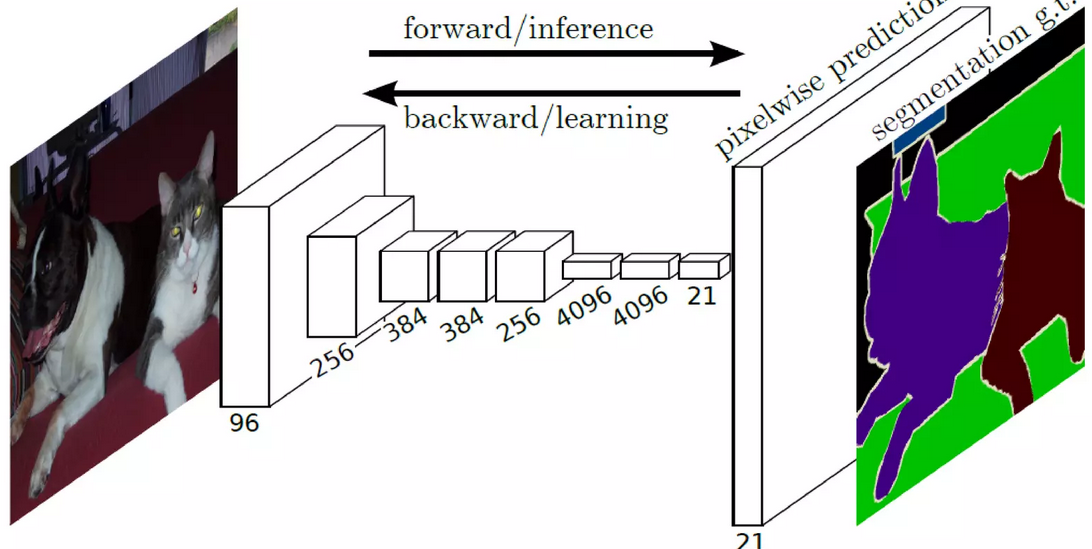 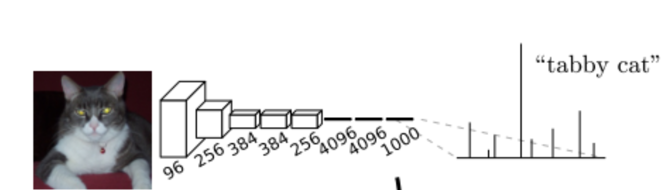 結果
元画像
元画像
結果
FCN による画像セグメンテーション
畳み込みニューラルネットワークによる画像分類
Jonathan Long, Evan Shelhamer, Trevor Darrell, 
Fully Convolutional Networks for Semantic Segmentation, arXiv:1411.4038, 2015.
23
FCN まとめ
畳み込み層: 局所的特徴抽出
プーリング層: 画像縮小と過学習防止
アップサンプリング層：畳み込み層とプーリング層で得られた特徴マップを、 元の入力画像の大きさまで拡大

FCNのアイデア
全結合層を使用せずに、アップサンプリング層によって、画素ごとの結果出力を可能に
24
U-Net
FCN の改良
ダウンサンプリングとアップサンプリングの組み合わせ
ダウンサンプリング（プーリング層）：
画像全体のサイズ縮小により、大域的な特徴を捉えることを可能に。
アップサンプリング（アップサンプリング層）：
特徴マップのサイズ拡大で、低解像度の特徴マップと、高解像との特徴マップを統合

スキップ接続
　ダウンサンプリングにおいて、輪郭情報が失われるという
　問題を解決．
25
U-Net の仕組み
．
ダウンサンプリング：サイズ縮小。
アップサンプリング：サイズ拡大。
マルチスケール
の特徴マップ
アップサンプリングしながら
結果を得る
最
　終　
　結
　果
途　
　中
　結
　果
特　
　徴
　マ
　ッ
　プ
スキップ接続
元画像
両方を入力として使用
サ
イ
ズ
縮
小
特
　徴
　マ
　ッ　
　プ
途　
　中
　結
　果
サ
イ
ズ
拡
大
スキップ接続
両方を入力として使用
途　
　中
　結
　果
特
　徴
　マ
　ッ　
　プ
サ
イ
ズ
縮
小
サ
イ
ズ
拡
大
全体で多層のニューラルネットワーク
26
Olaf Ronneberger, Philipp Fischer, Thomas Brox,
U-Net: Convolutional Networks for Biomedical Image Segmentation, arXiv:1505.04597, 2015.
U-Net の仕組み
青矢印：畳み込み層、赤矢印：プーリング層、
緑矢印：アップサンプリング層
27
Olaf Ronneberger, Philipp Fischer, Thomas Brox,
U-Net: Convolutional Networks for Biomedical Image Segmentation, arXiv:1505.04597, 2015.
U-Net によるセマンティック・セグメンテーション
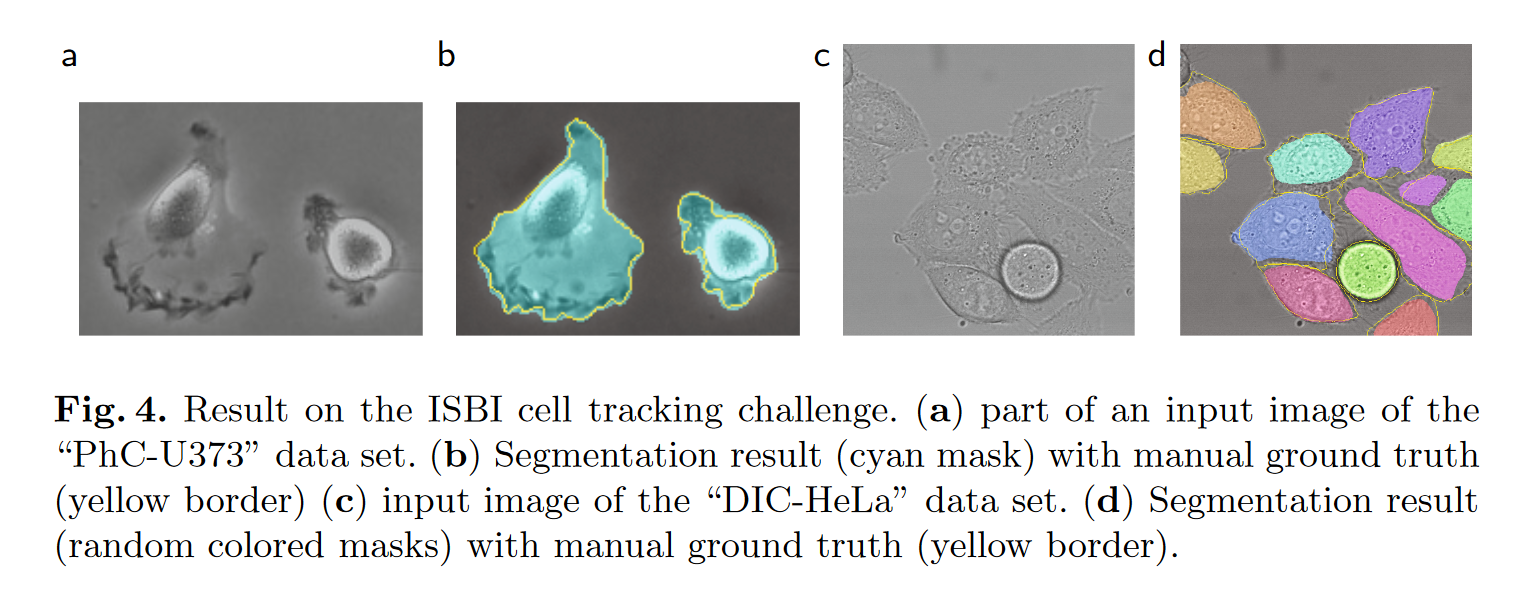 細胞のモノクロ画像のセグメンテーション
28
ここまでのまとめ
畳み込みニューラルネットワークを利用した画像セグメンテーション
FCN (Fully Convolutional Network) - 2015年発表
U-Net - 2015年発表
ディープラーニングによる画像セグメンテーションの特徴
精度の向上
学習を行うことで、さまざまな種類に対応可能
教師あり学習であり、訓練データが必要
FCNの概要
畳み込みニューラルネットワークの改良
画素レベルでの結果出力
畳み込み層、プーリング層、アップサンプリング層から構成
U-Netの概要
FCN の改良
スキップ接続を使用し、輪郭情報の損失を防ぐ
29
7-4. 画像セグメンテーションのバリエーション
30
セグメンテーションの種類
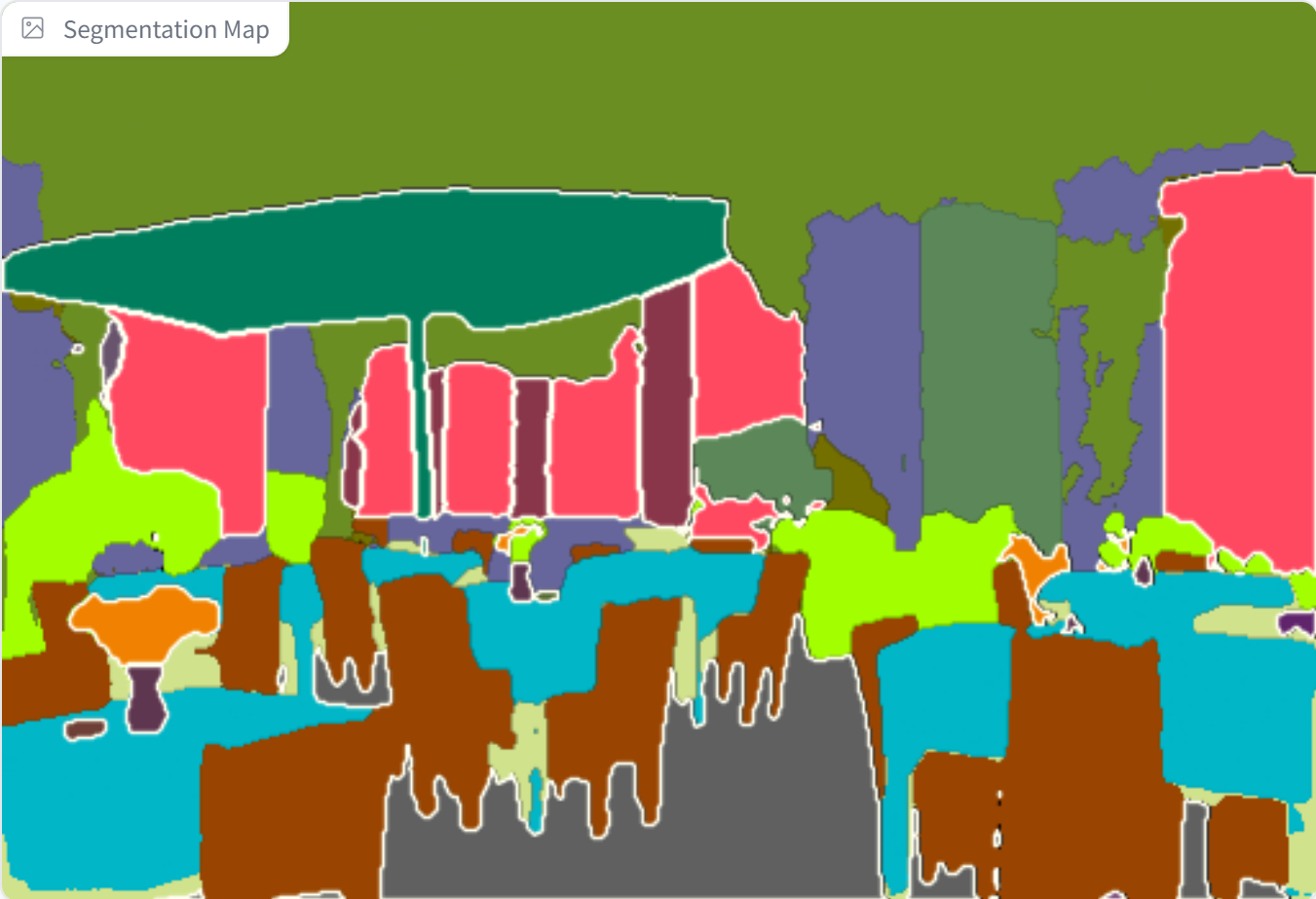 セマンティック・セグメンテーション
画像内のすべての画素にラベルを付ける．
「個々の物体を検出する」という概念はない
インスタンス・セグメンテーション
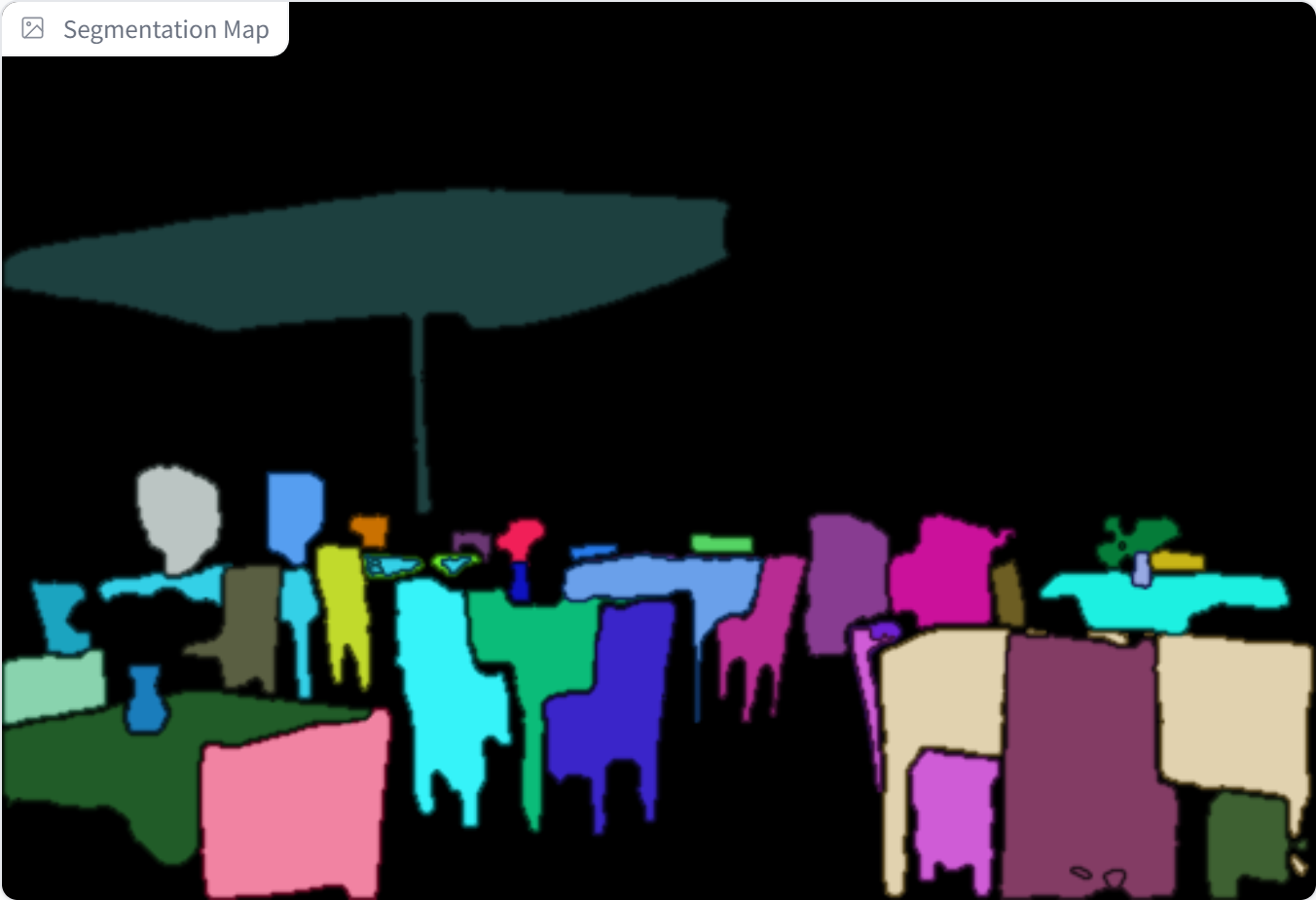 物体を検出する．同じ種類の複数の物体がある場合は、別々のものとして認識．各物体に対してセグメンテーションを実施。
「物体として識別できない部分は結果がない」ということもある
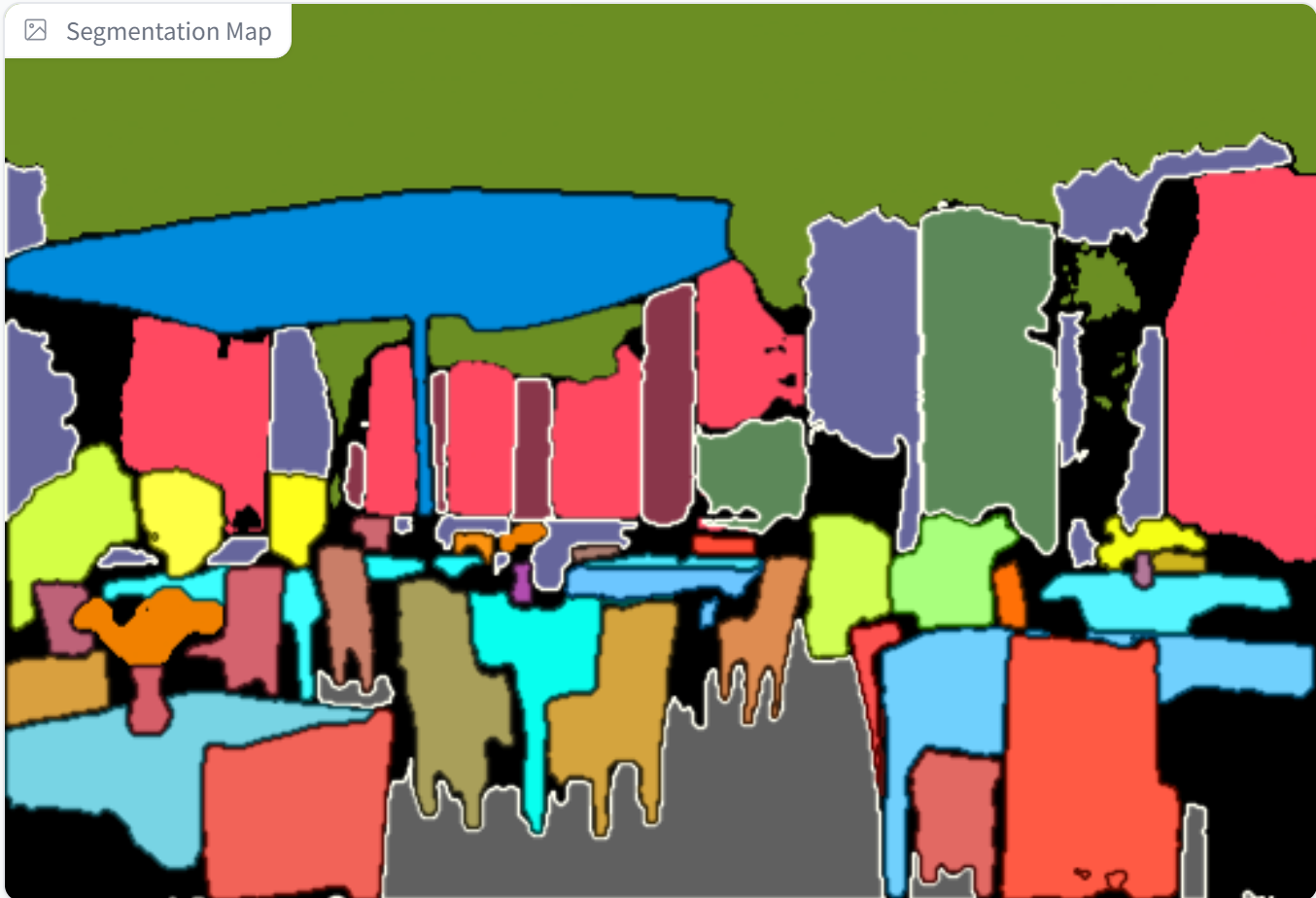 パノプティック・セグメンテーション
セマンティック・セグメンテーションと
インスタンス・セグメンテーションの同時実行
31
インスタンス・セグメンテーションの例
画像を，インスタンス（物体）に分けセグメンテーションを実行
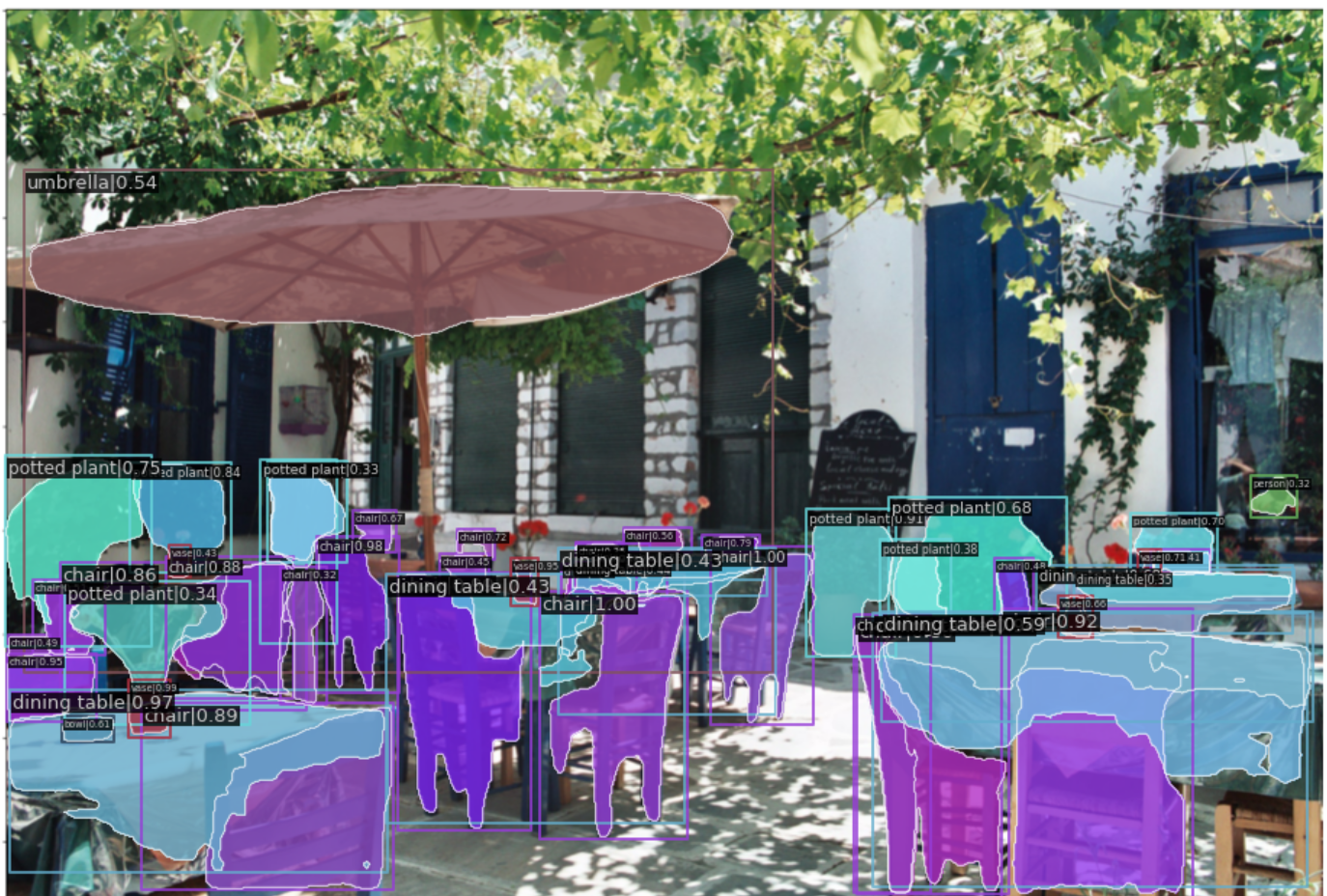 32
[Speaker Notes: しばらく待つと，
最後のコードセルまで，すべてのコードセルの実行が終わります．

コードセルを実行することにより，
いくつかの画像について物体検出が行われます．
ここにありますように，
バウンディングボックス，ラベル，確率が得られます．

コードセルのプログラムは Python です．

ここにあるたくさんの
コードセルのプログラム全体で，設定や，画像データのダウンロードや読み込み，
人工知能を動かすための，学習済みモデルのダウンロード，物体検出の実行結果の確認などを行っています．

プログラムの説明は省略します．

このように，Python で書かれたプログラムを Web ブラウザで，
オンラインで実行し，確認できます．

みなさんも，このページなどを使って，パソコンのWEBブラウザで動かしてみてはいかがでしょうか．

以上，物体検出について説明しました．
視聴ありがとうございました．]
パノプティック・セグメンテーションの例
物体ではないエリアも対象である
（インスタンス・セグメンテーションでは、このようにはならない）
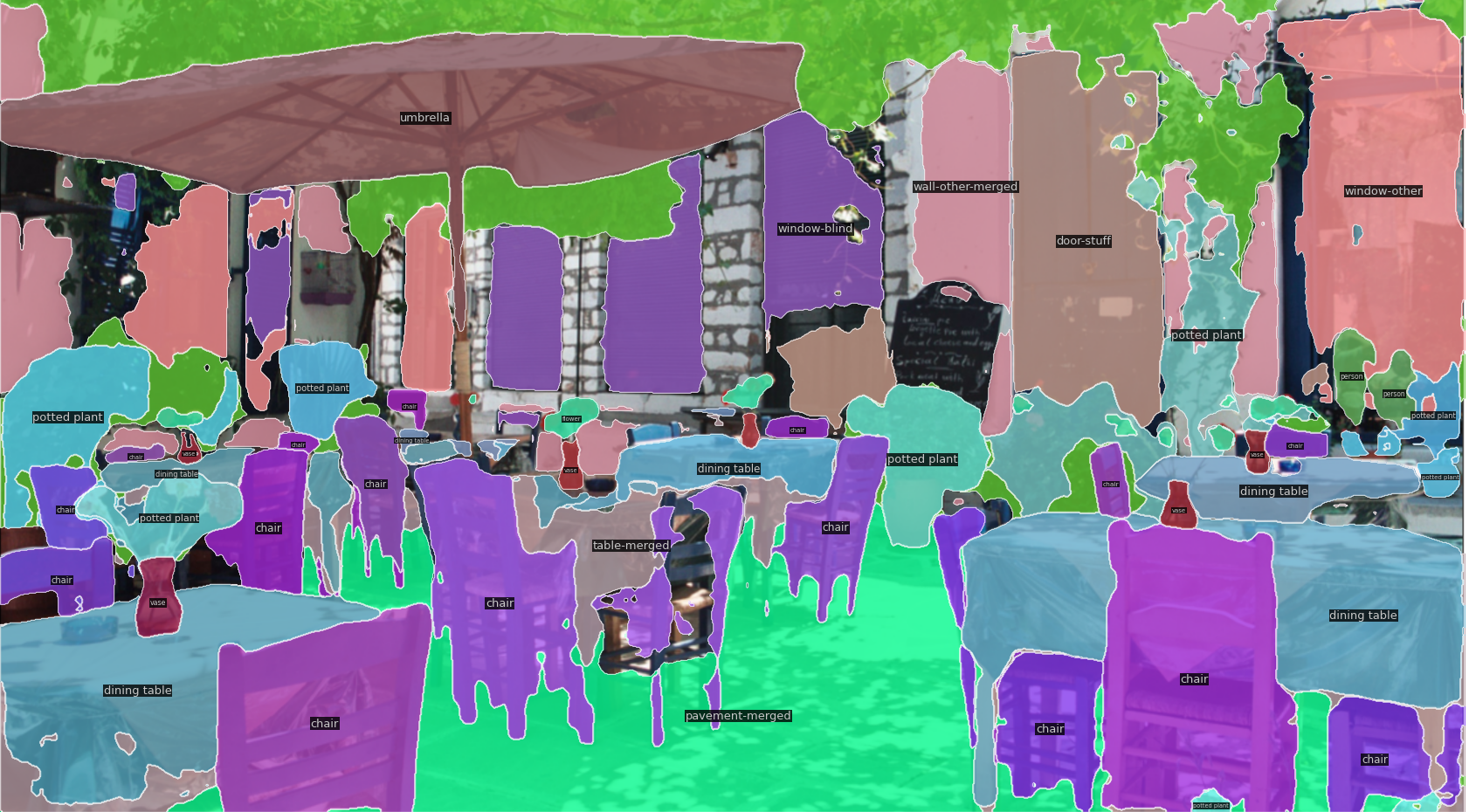 物体と物体の切れ目が判別できている
（セマンティック・セグメンテーションでは、このようにはならない）
33
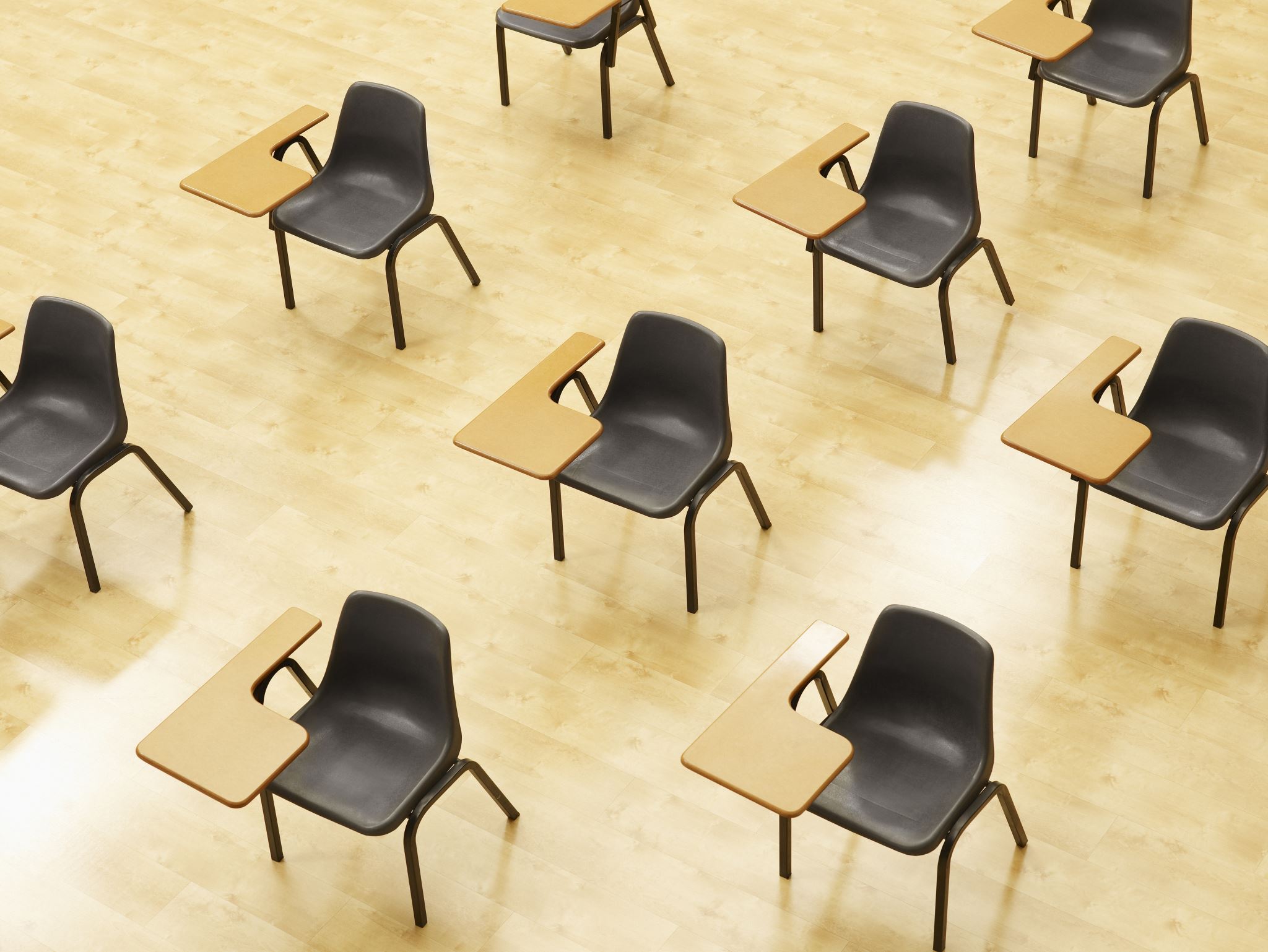 演習２
インスタンス・セグメンテーションのプログラム例
【トピックス】
インスタンス・セグメンテーション
Google Colaboratory
34
① Google Colaboratory のページを開く
https://colab.research.google.com/drive/1Ri1v_O4A5vXRSSEBgt4umKC1l3SoWp9U?usp=sharing
② インスタンス・セグメンテーションのプログラムや説明や実行結果が掲載されている
　　２人の人間は「違うもの」として識別される
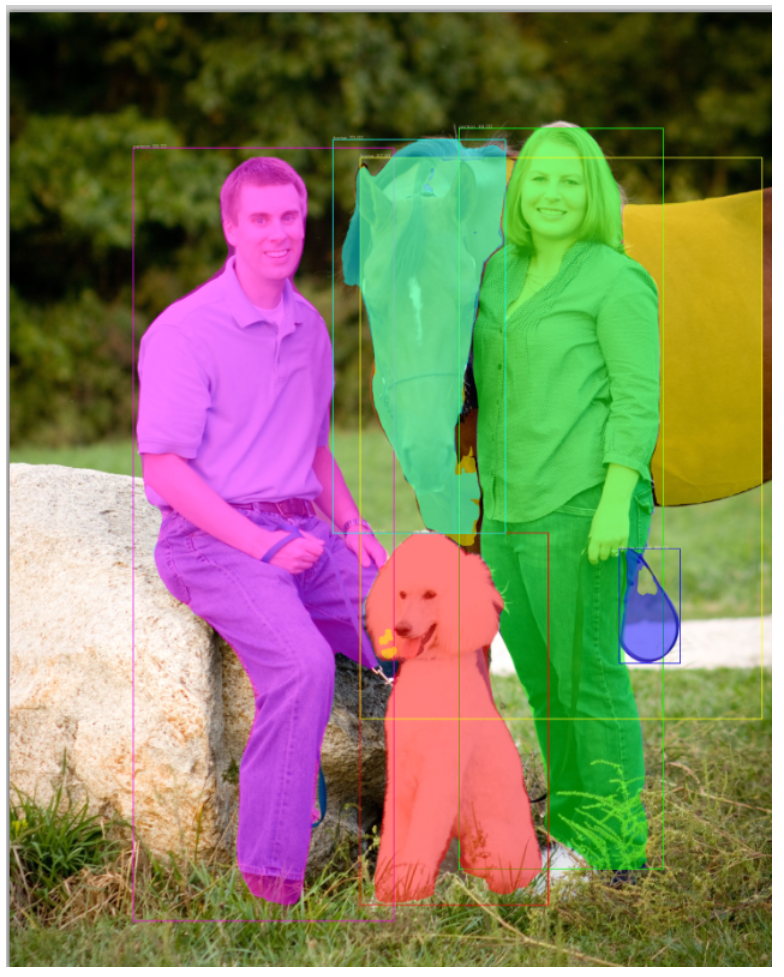 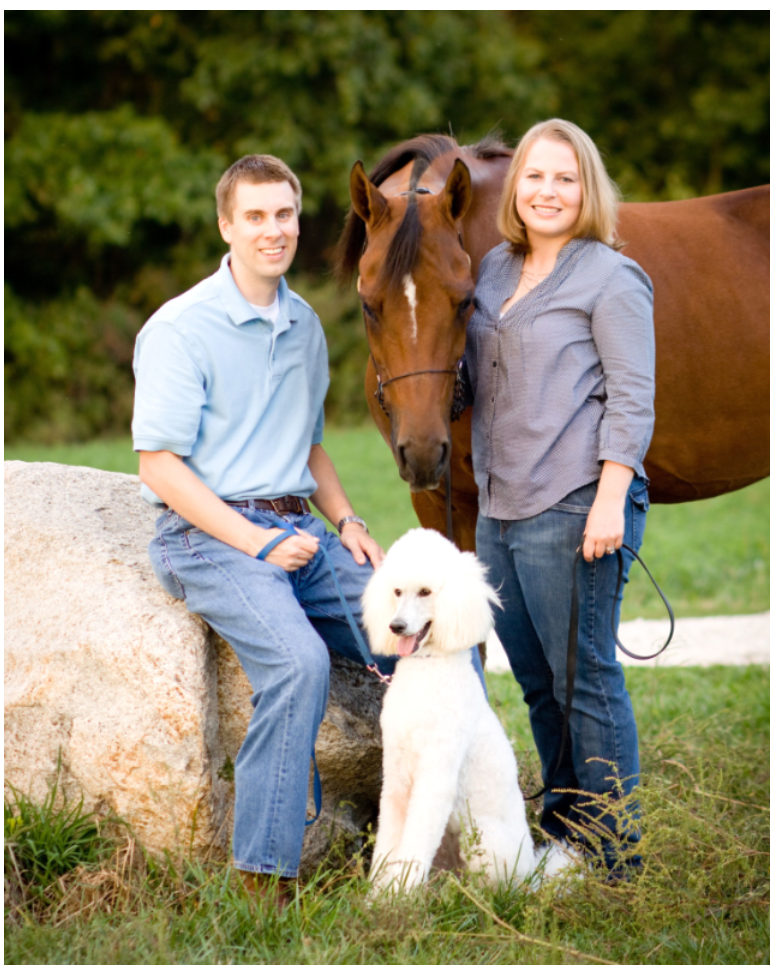 35
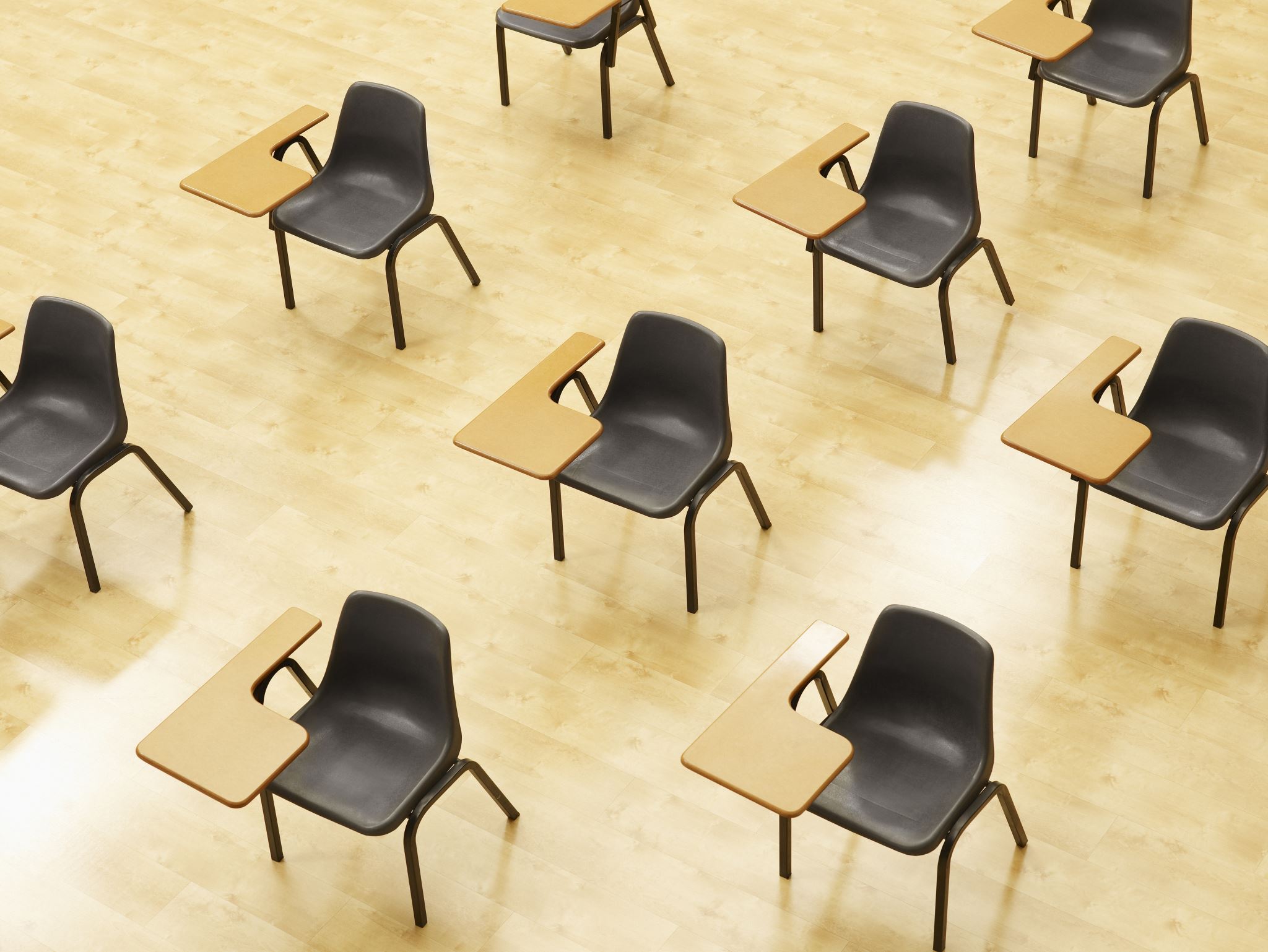 演習３
画像セグメンテーションの
バリエーション
【トピックス】
画像セグメンテーション
OneFormer のデモ
36
① 再び OneFormer のデモページを開く
https://huggingface.co/spaces/shi-labs/OneFormer
オンラインサービスであり、混雑時などは動かない場合がある。授業中で動かなかった場合には、後日試してほしい
② 画面の「Input Image」で画像ファイルを設定するか、下の「Examples」で画像を選ぶ

③　今後は、「Task Token Input」のところで、種類を選ぶ
the task is panoptic: パノプティック・セグメンテーション
the task is instance: インスタンス・セグメンテーション
the task is semantic: セマンティック・セグメンテーション


④ 「Submit」 をクリック。結果を確認。
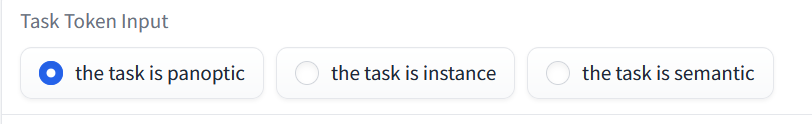 37
次のような結果が得られる
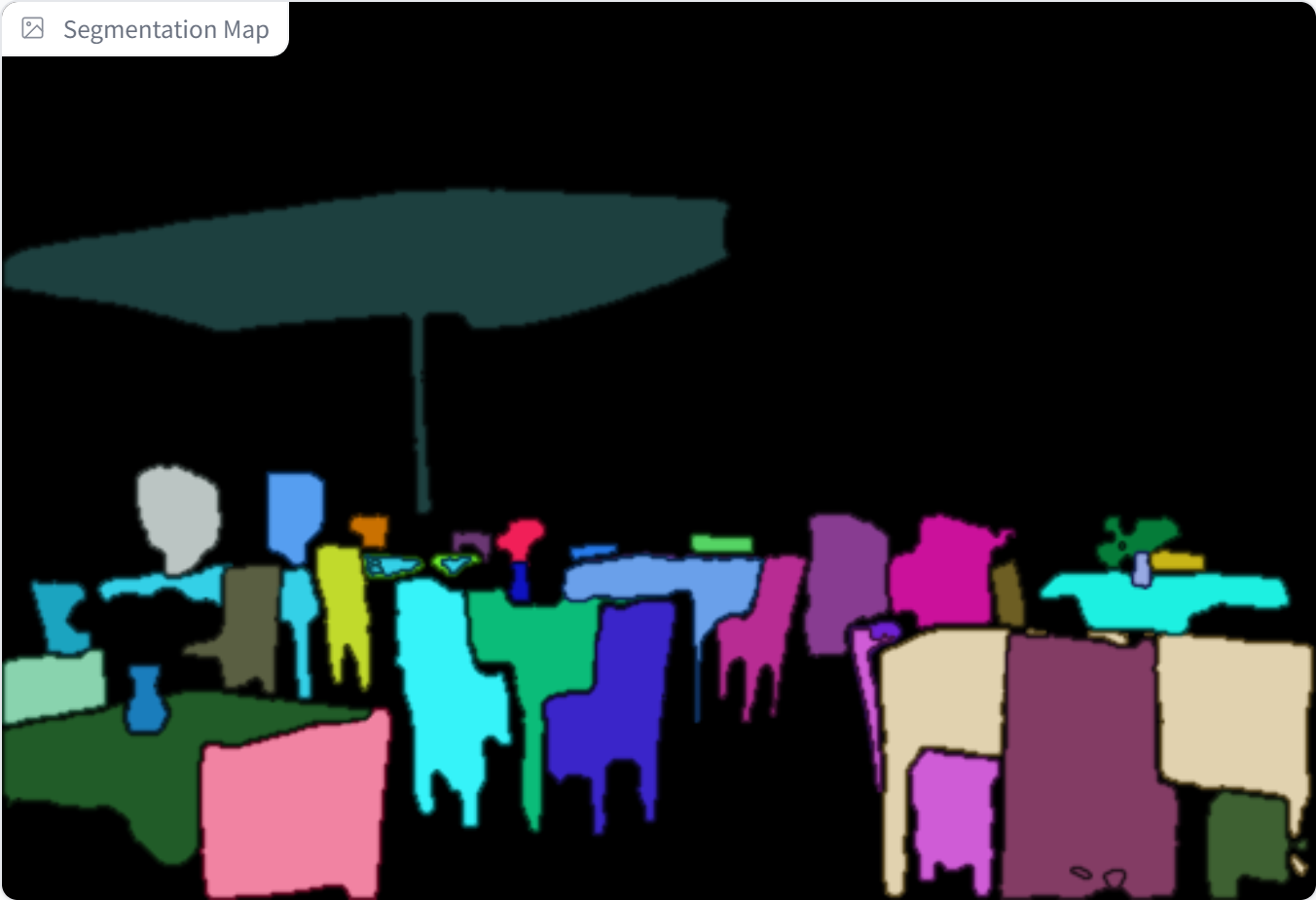 インスタンス・セグメンテーション
元画像
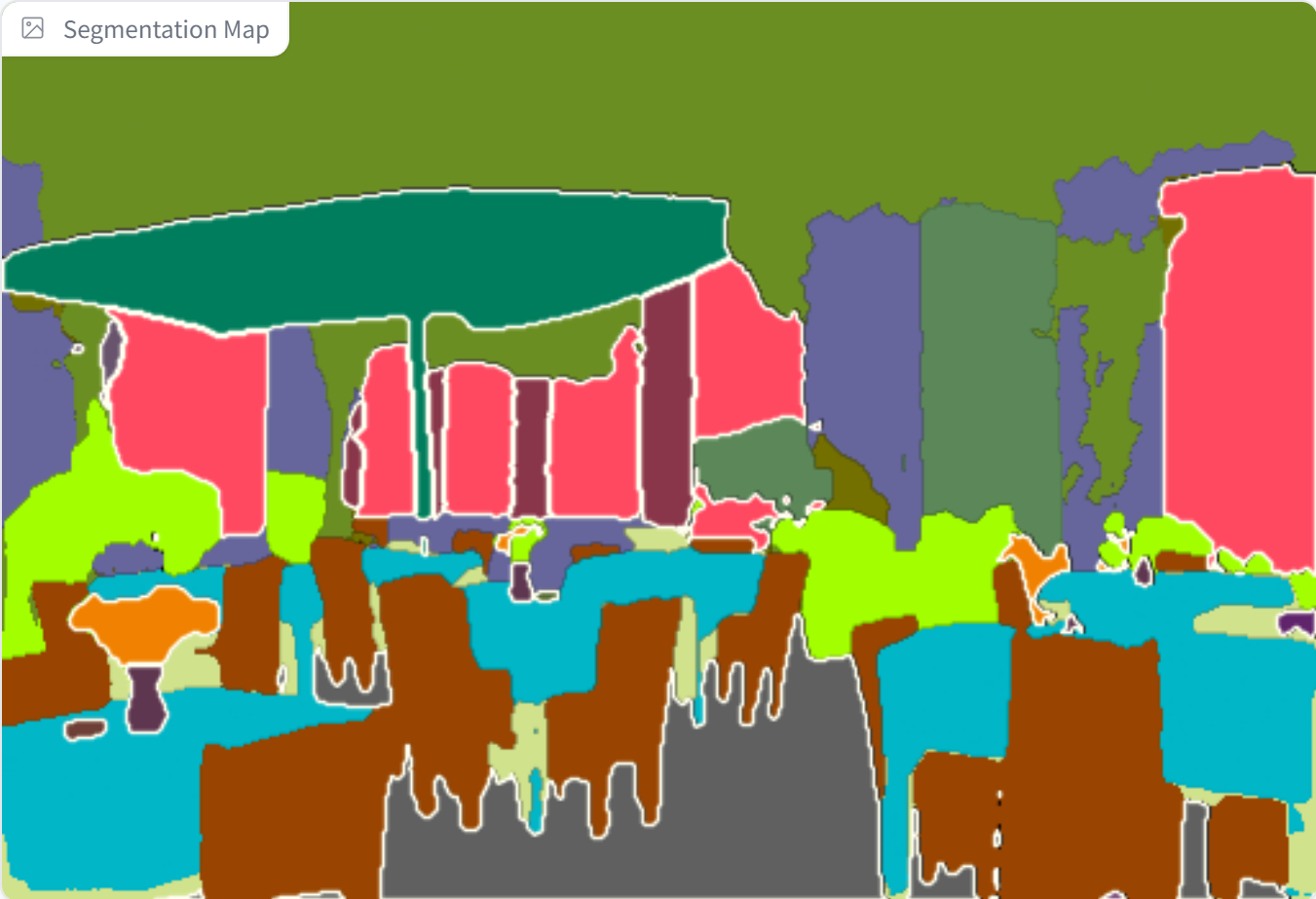 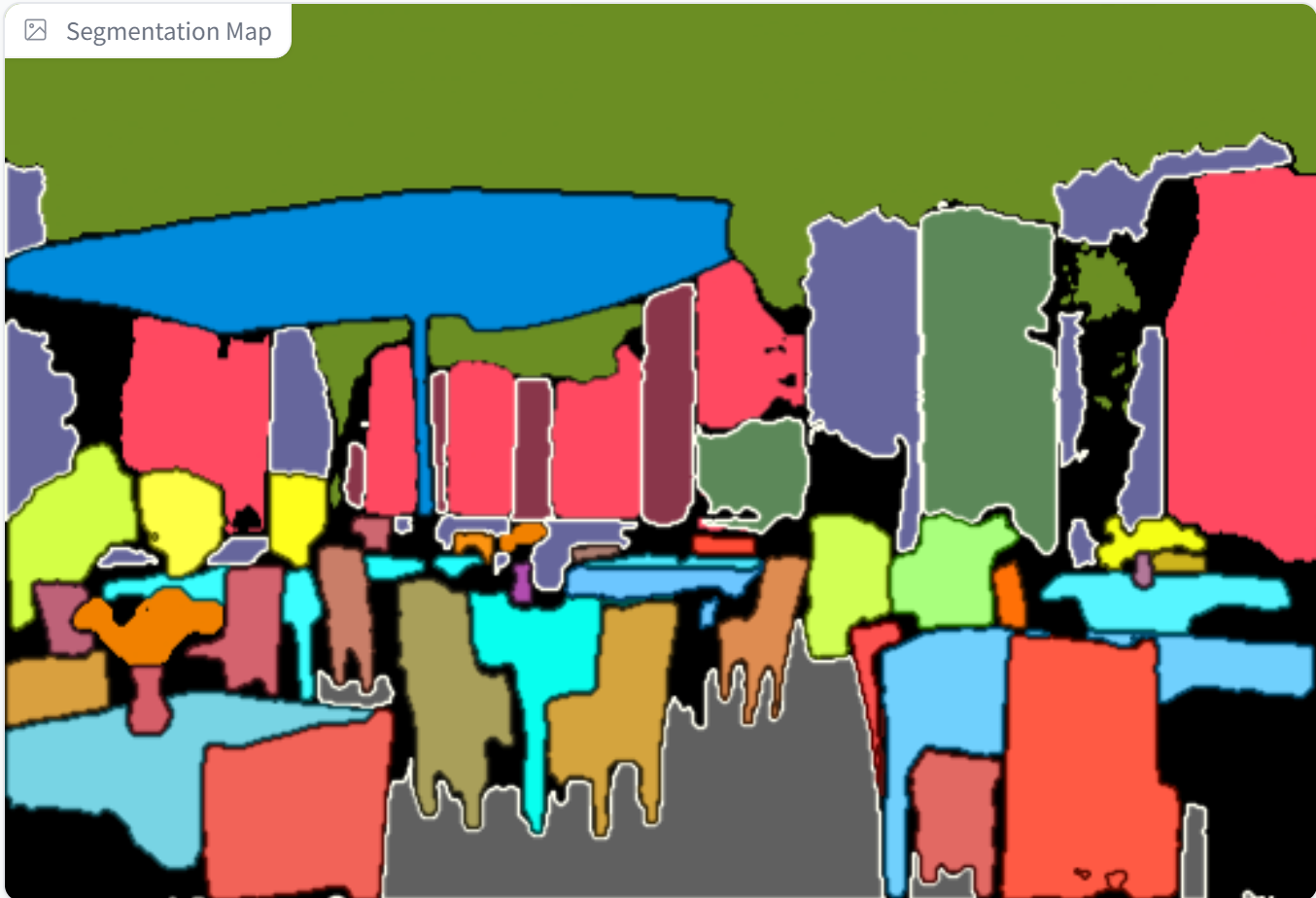 セマンティック・セグメンテーション
パノプティック・セグメンテーション
OneFormer のデモサイトを使用
URL: https://huggingface.co/spaces/shi-labs/OneFormer
訓練データは COCO
バックボーンは DiNAT-L を使用
38
自習
次のページにパノプティック・セグメンテーションのプログラムを掲載している。余裕のある人は各自で確認
目的：AIについて理解を深める
使用するページ:
https://colab.research.google.com/drive/1xWaQuJt50LqYwyw9ohsYERZ_Ix1gy1rN?usp=sharing#scrollTo=az0NragleQUI
39
セグメンテーションのバリエーション
セマンティック・セグメンテーション
　「空」、「道路」などの広い領域の解析

インスタンス・セグメンテーション
　物体の形状の分析、数の分析、変化の分析

パノプティック・セグメンテーション
　複雑なシーンにおいて、セマンティックとインスタンスの両方の情報を同時に取得
40
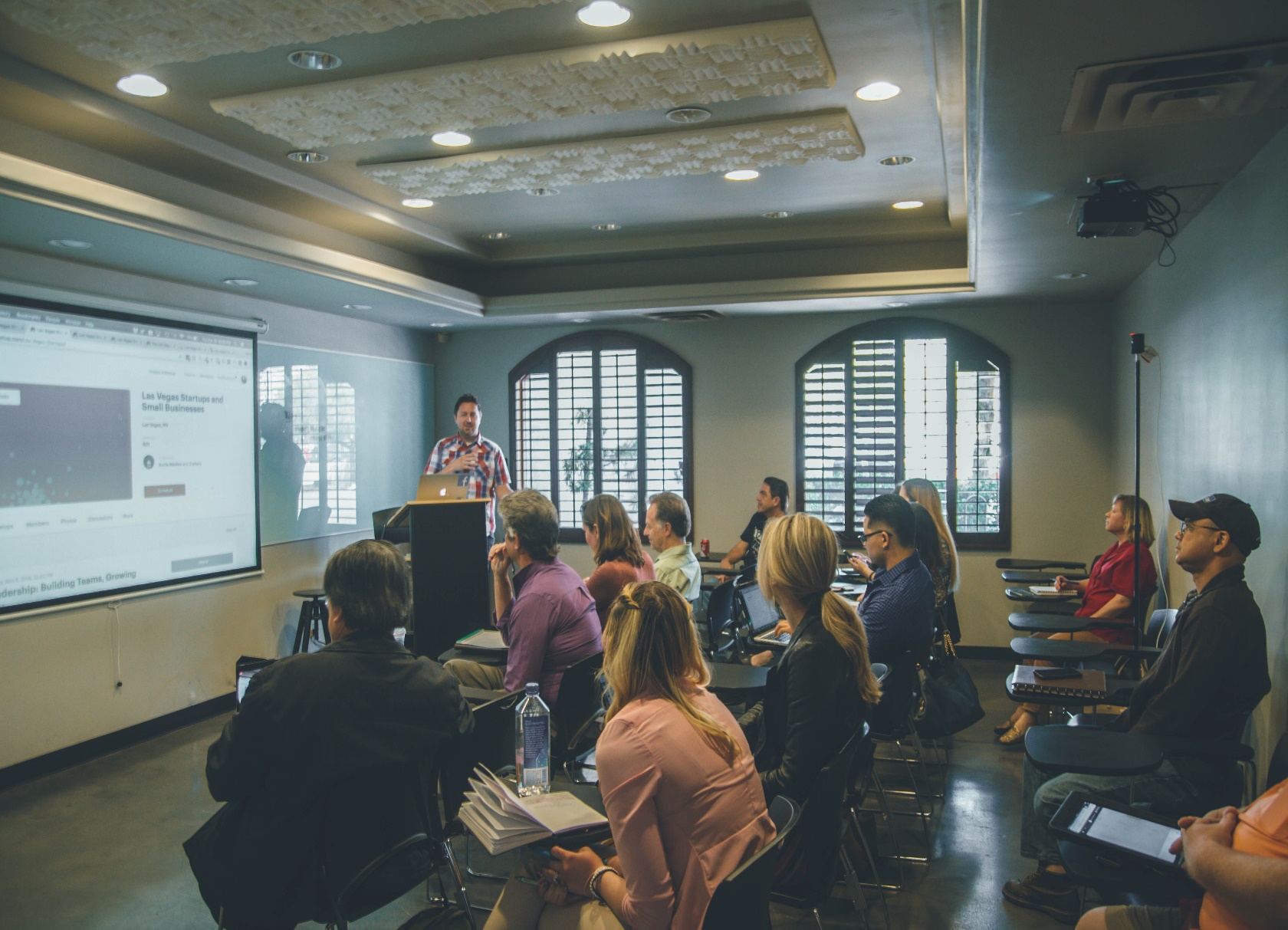 授業の学ぶ意義と満足感
最先端の物体検出技術の理解。知的好奇心の満足。
セグメンテーションの特質・手法の理解の事項上。AI実践力の向上とスキルアップ
演習・デモを通じた体験的理解。問題解決力の向上
セグメンテーション技術の幅広い可能性の認識。技術の期待と視野の拡大
41